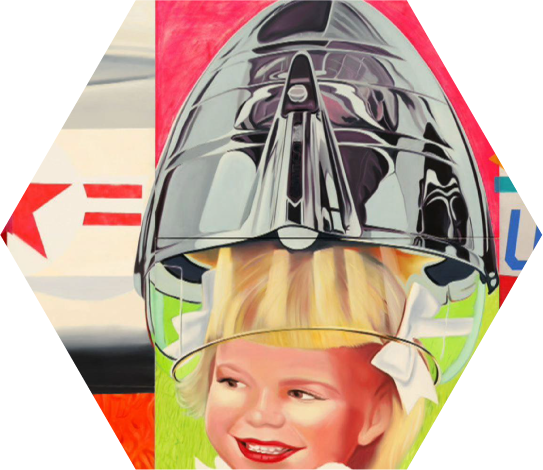 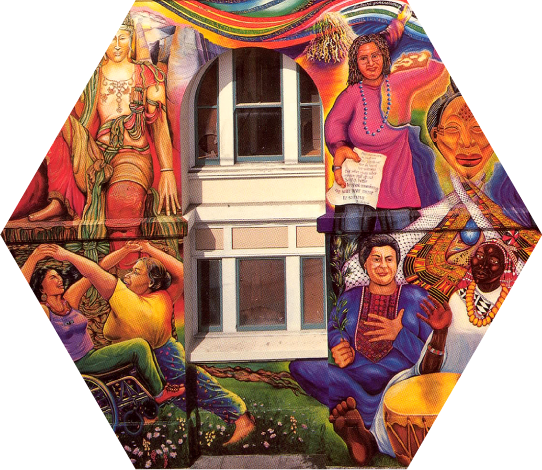 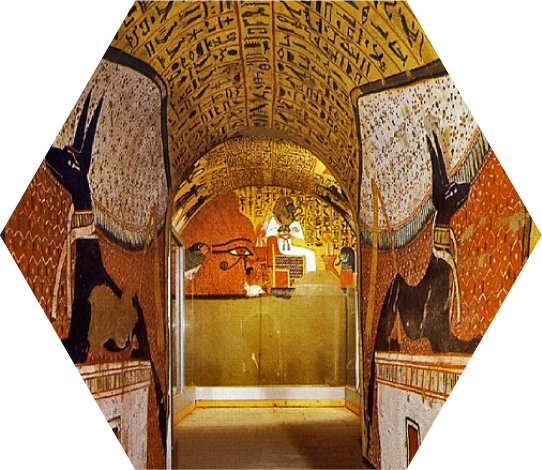 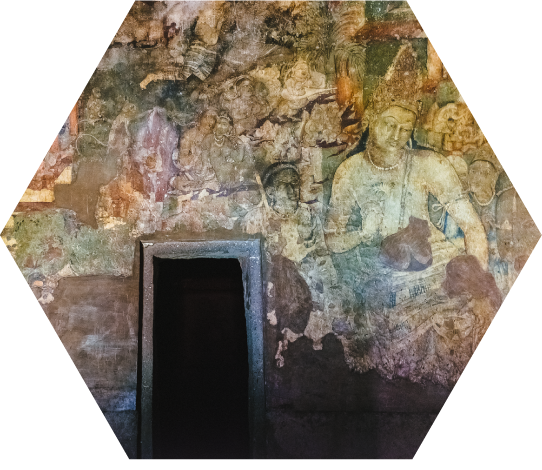 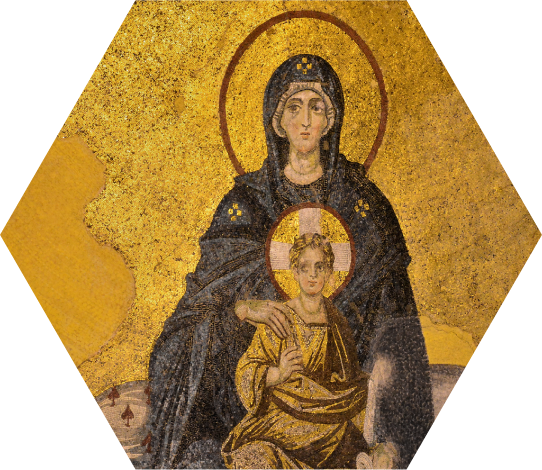 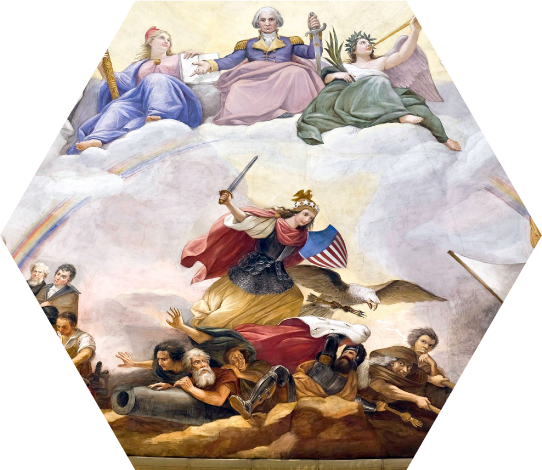 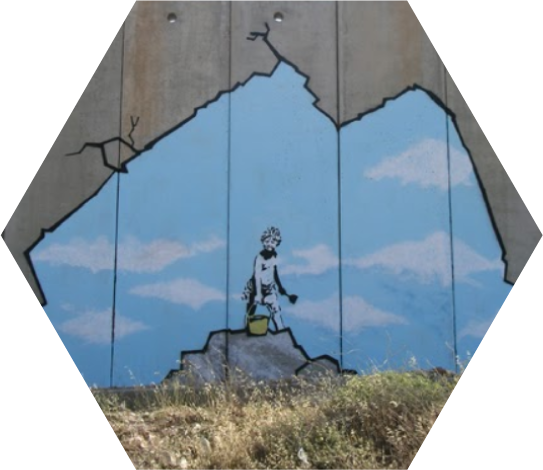 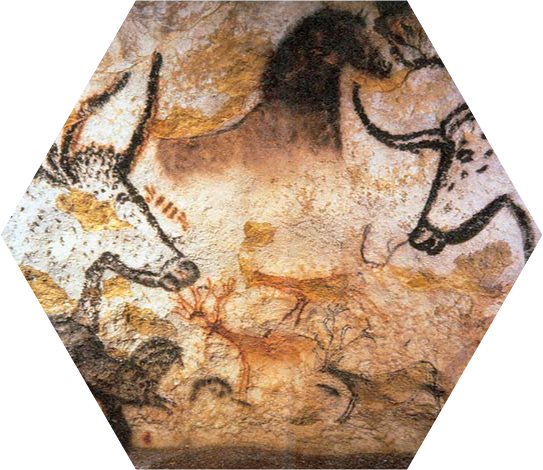 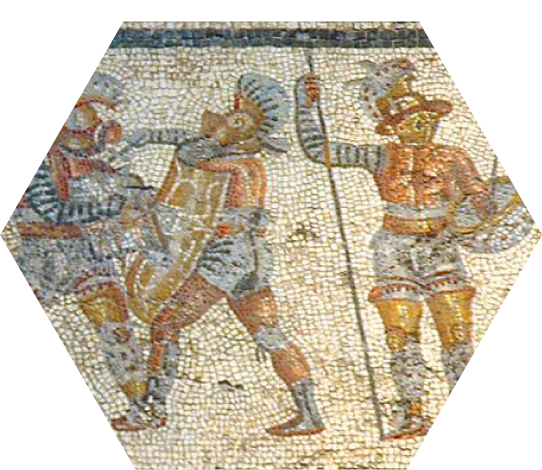 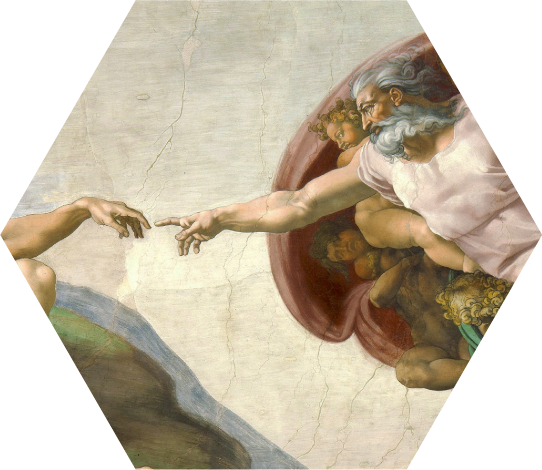 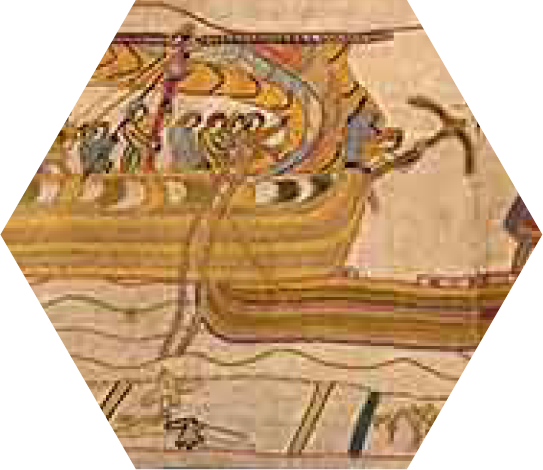 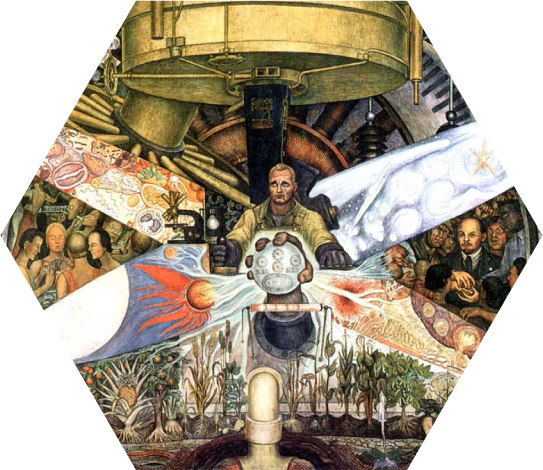 [Speaker Notes: Put artworks in chronological order]
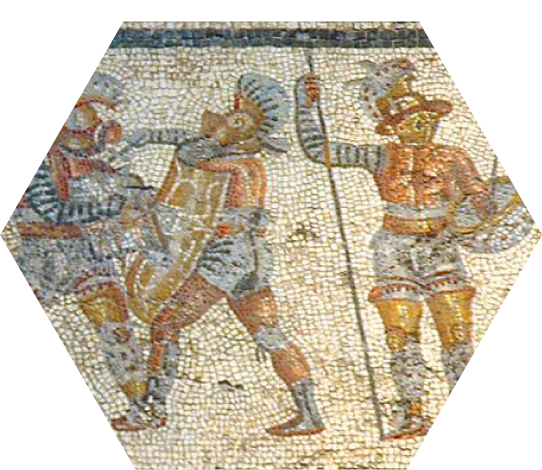 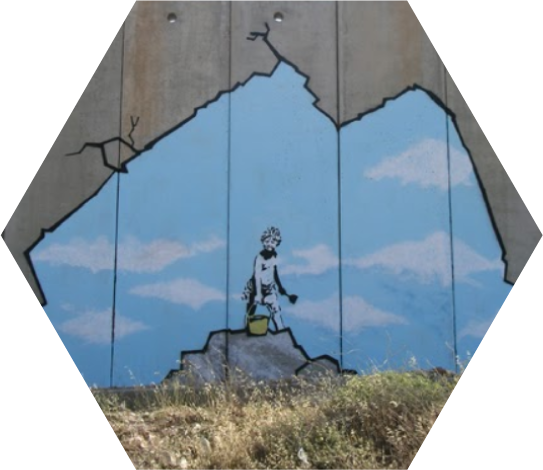 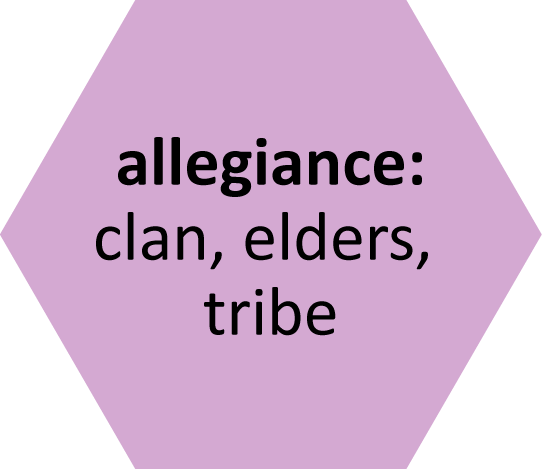 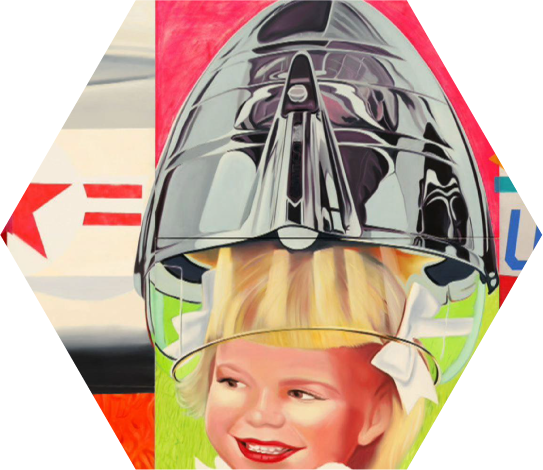 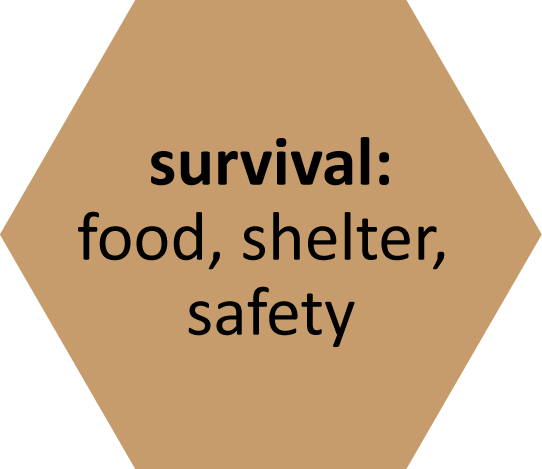 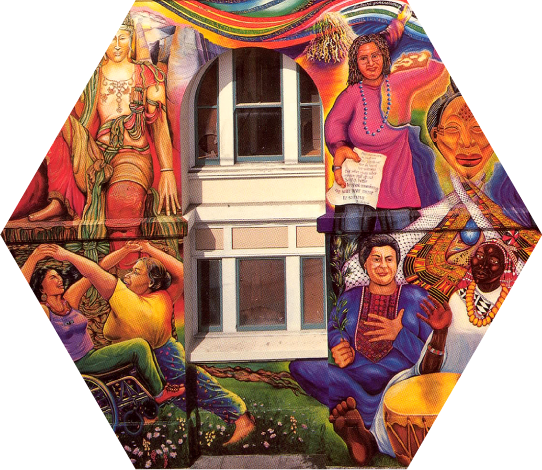 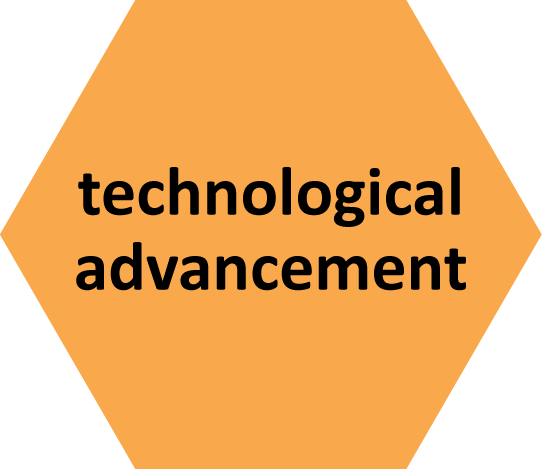 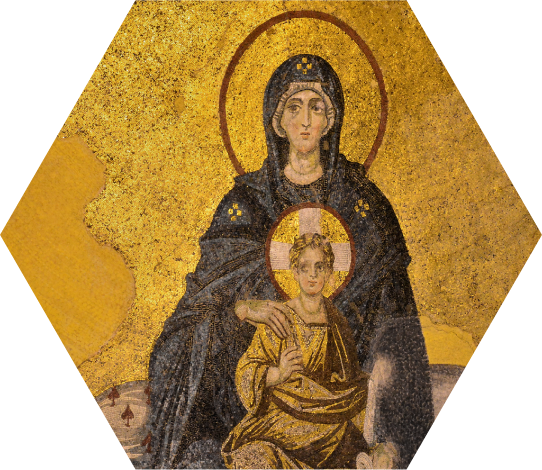 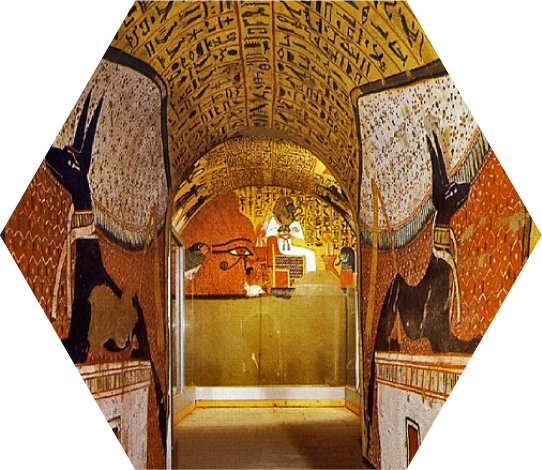 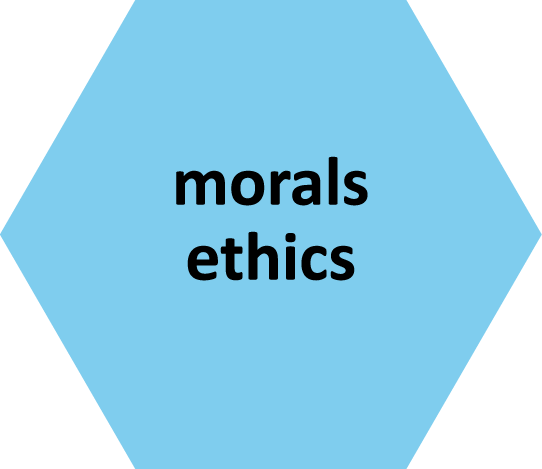 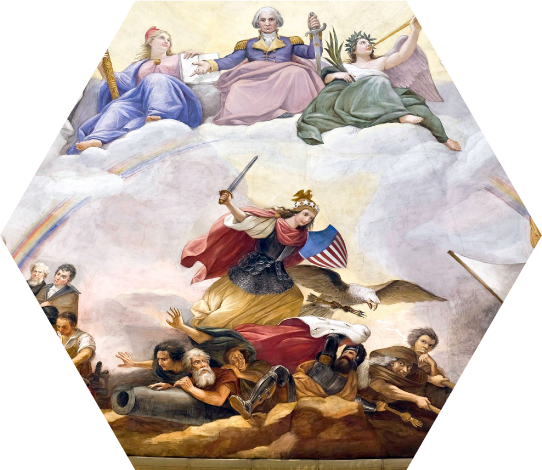 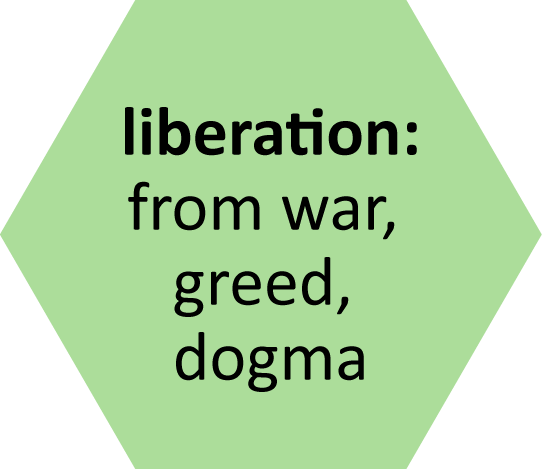 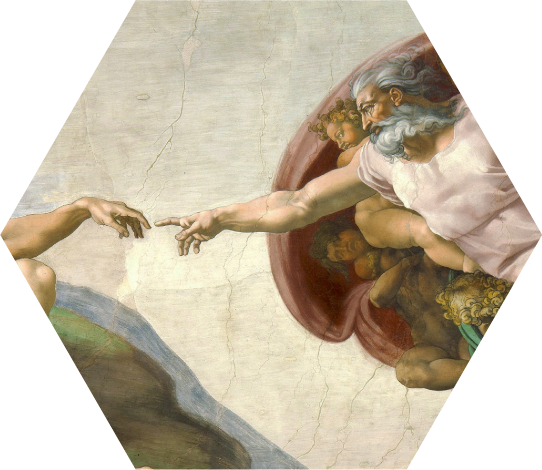 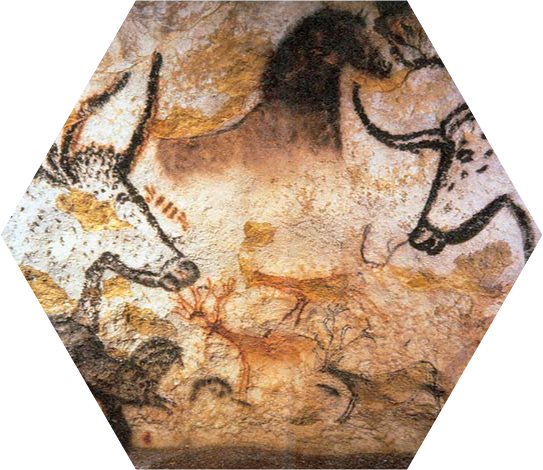 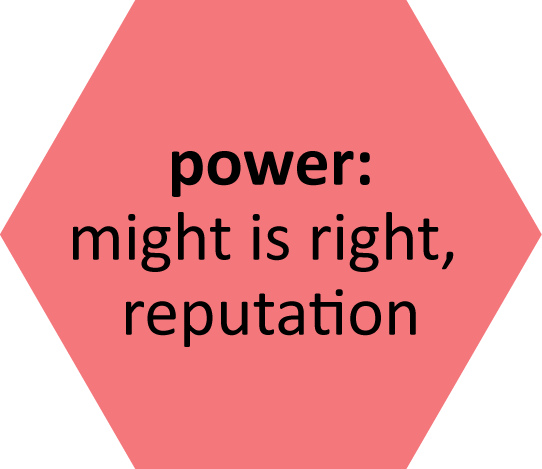 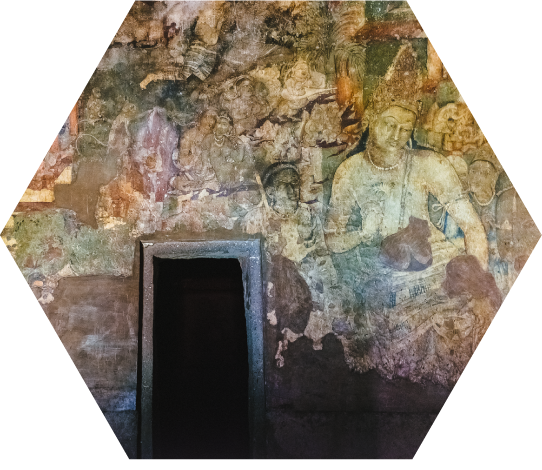 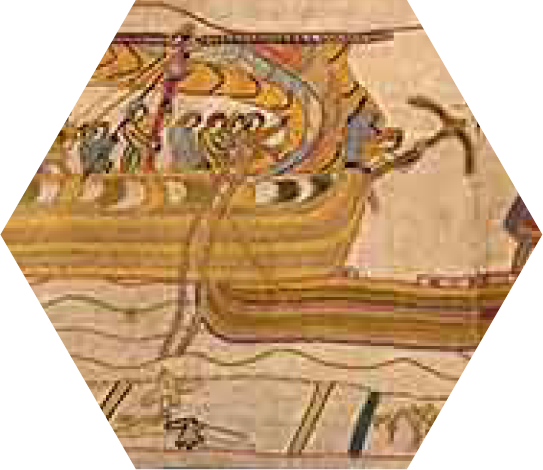 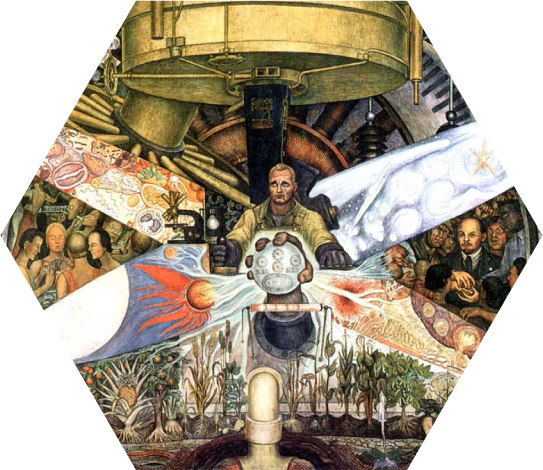 [Speaker Notes: Arrange art by shared themes. Click on an artwork to go to a slide with more details about the art.]
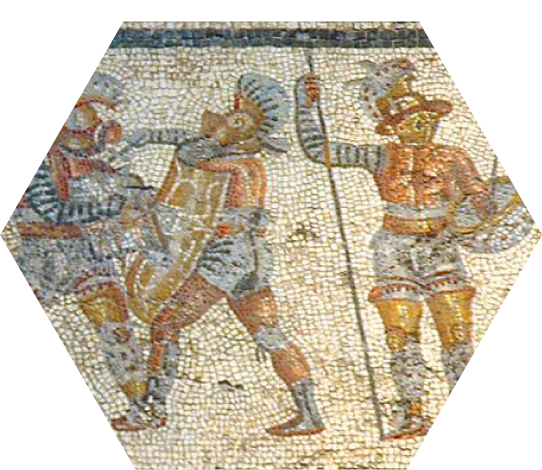 grid
mosaic
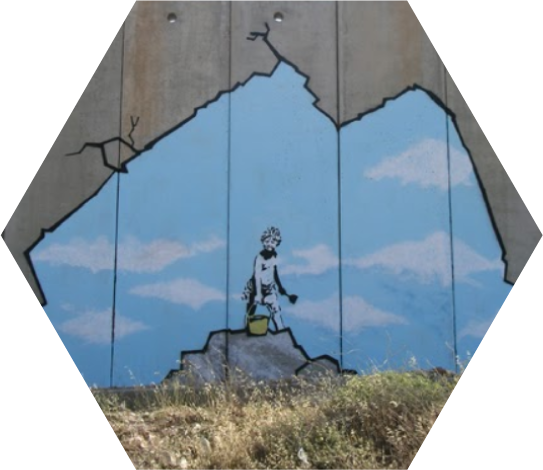 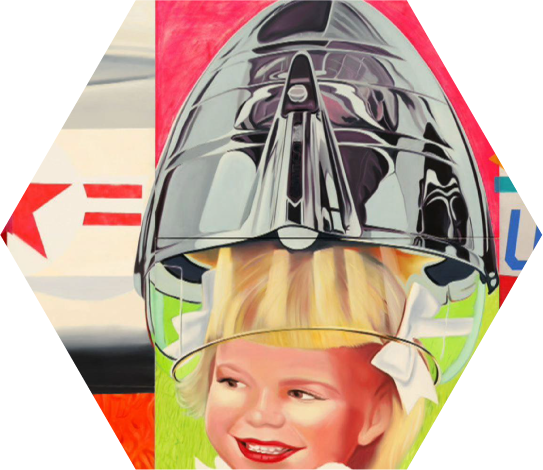 fresco
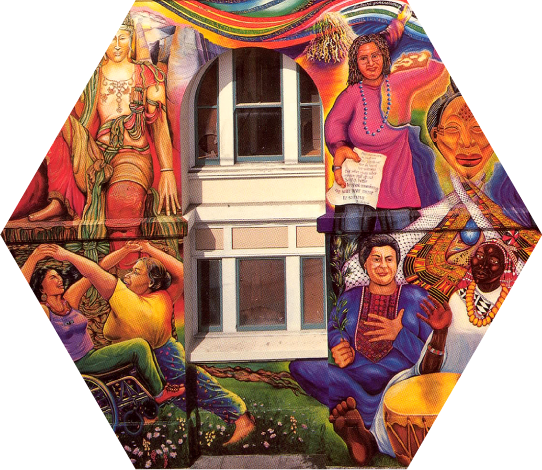 stencil
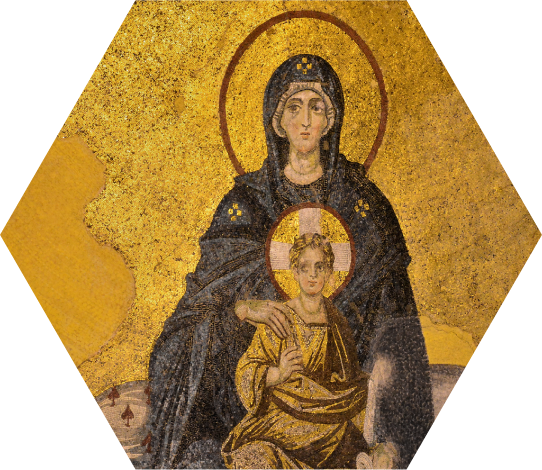 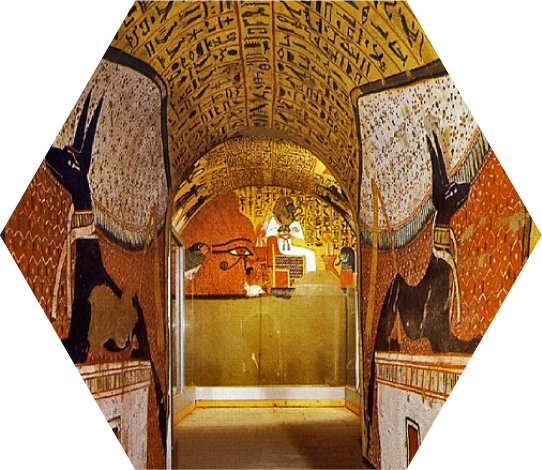 tapestry
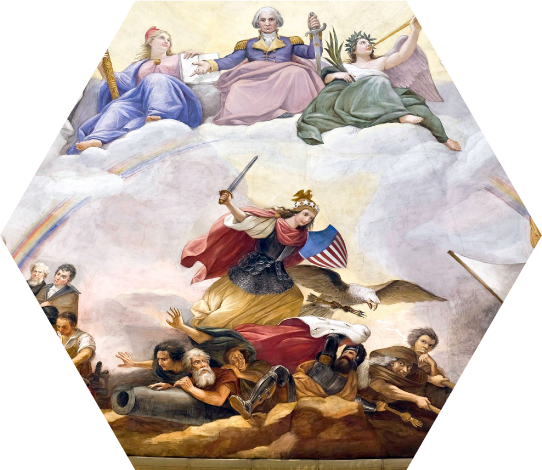 freehand
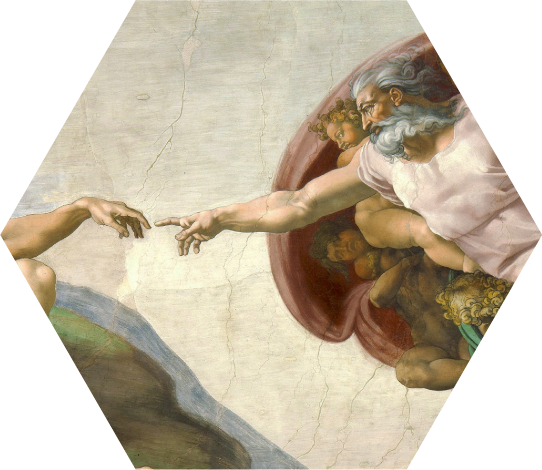 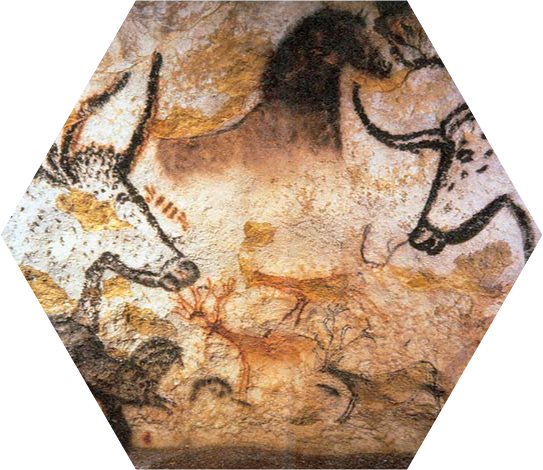 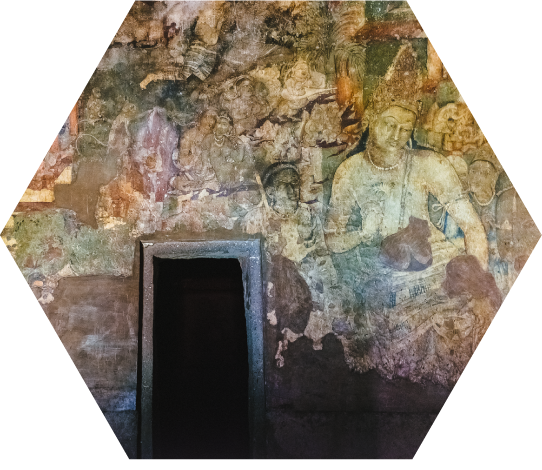 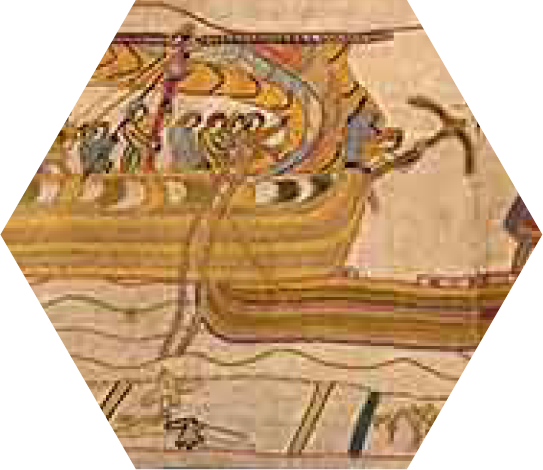 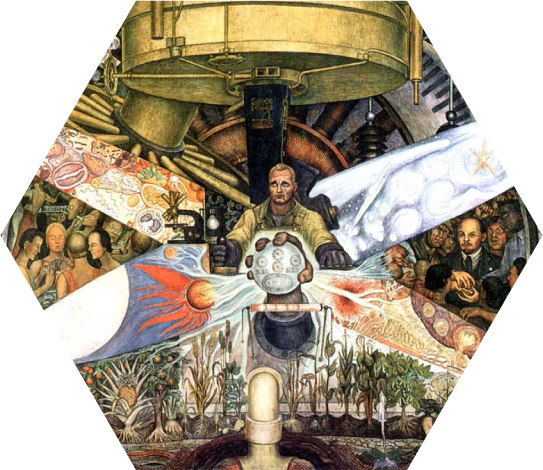 [Speaker Notes: Arrange art by what technique/s you think might have been used]
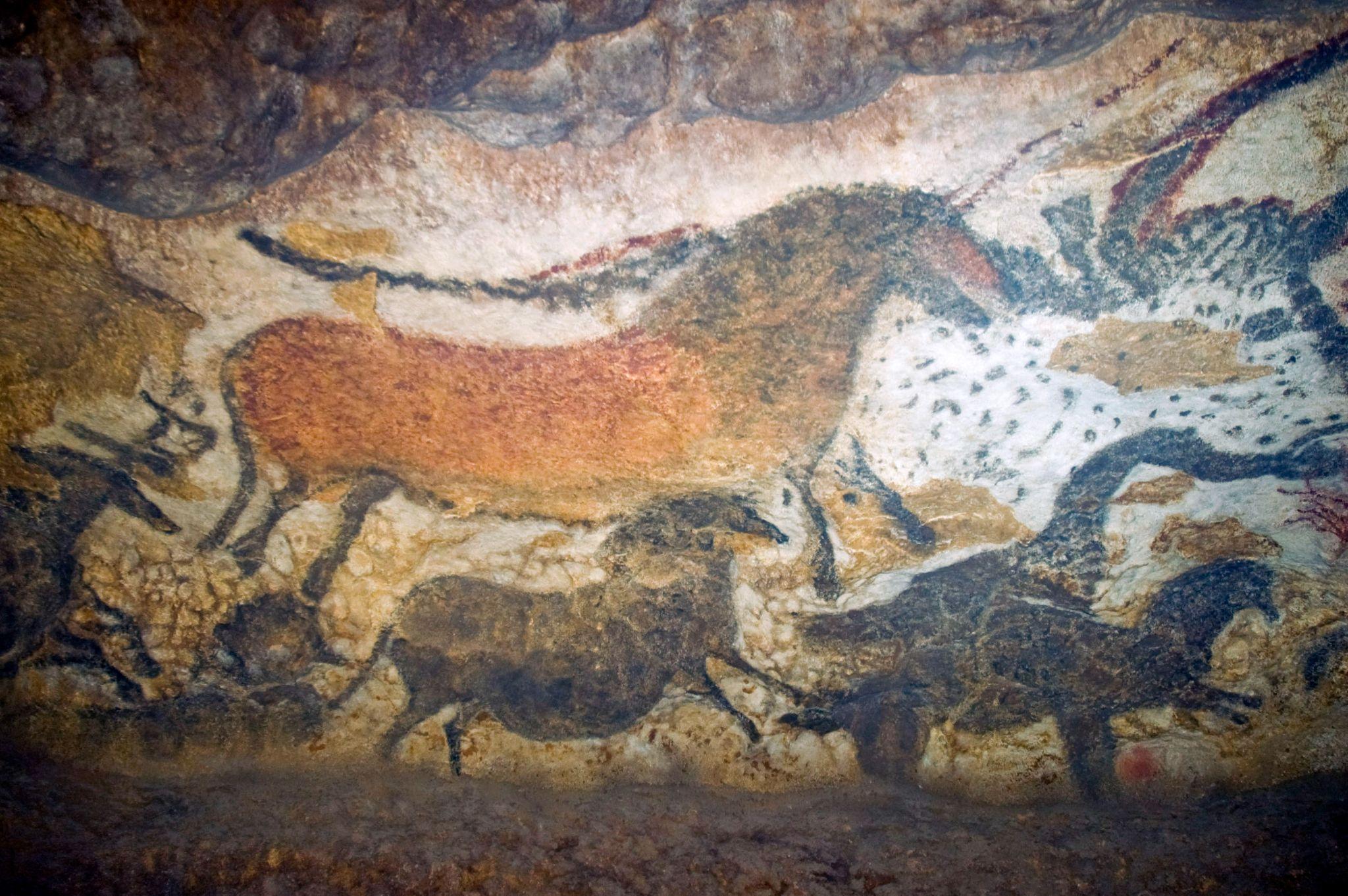 Lascaux Cave Paintings, France
c. 17,000-c. 12,000 BP
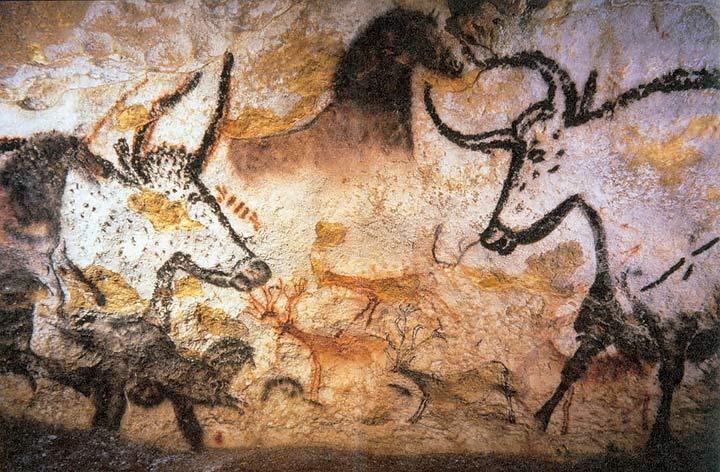 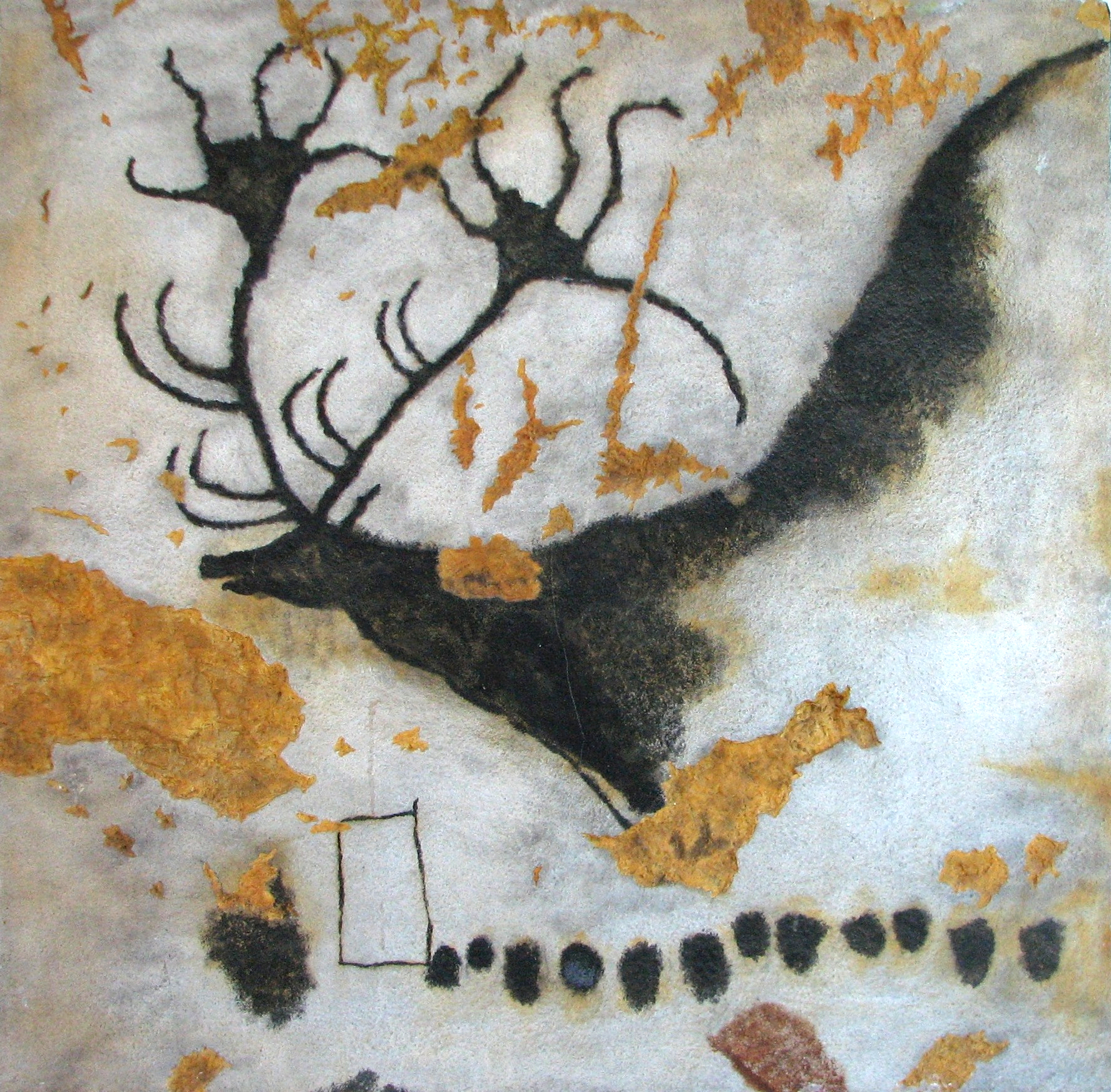 [Speaker Notes: https://en.wikipedia.org/wiki/Lascaux#/media/File:Lascaux_painting.jpg]
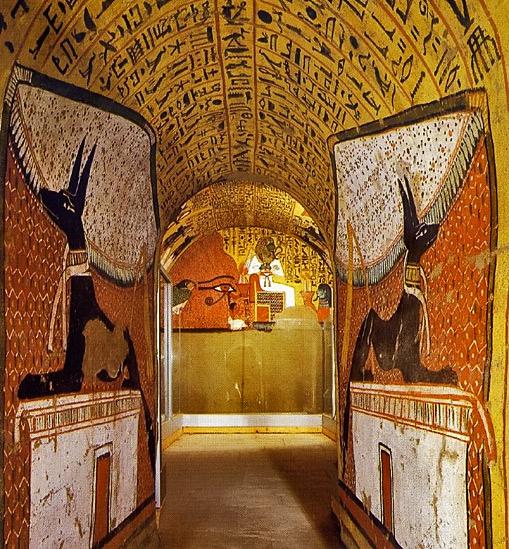 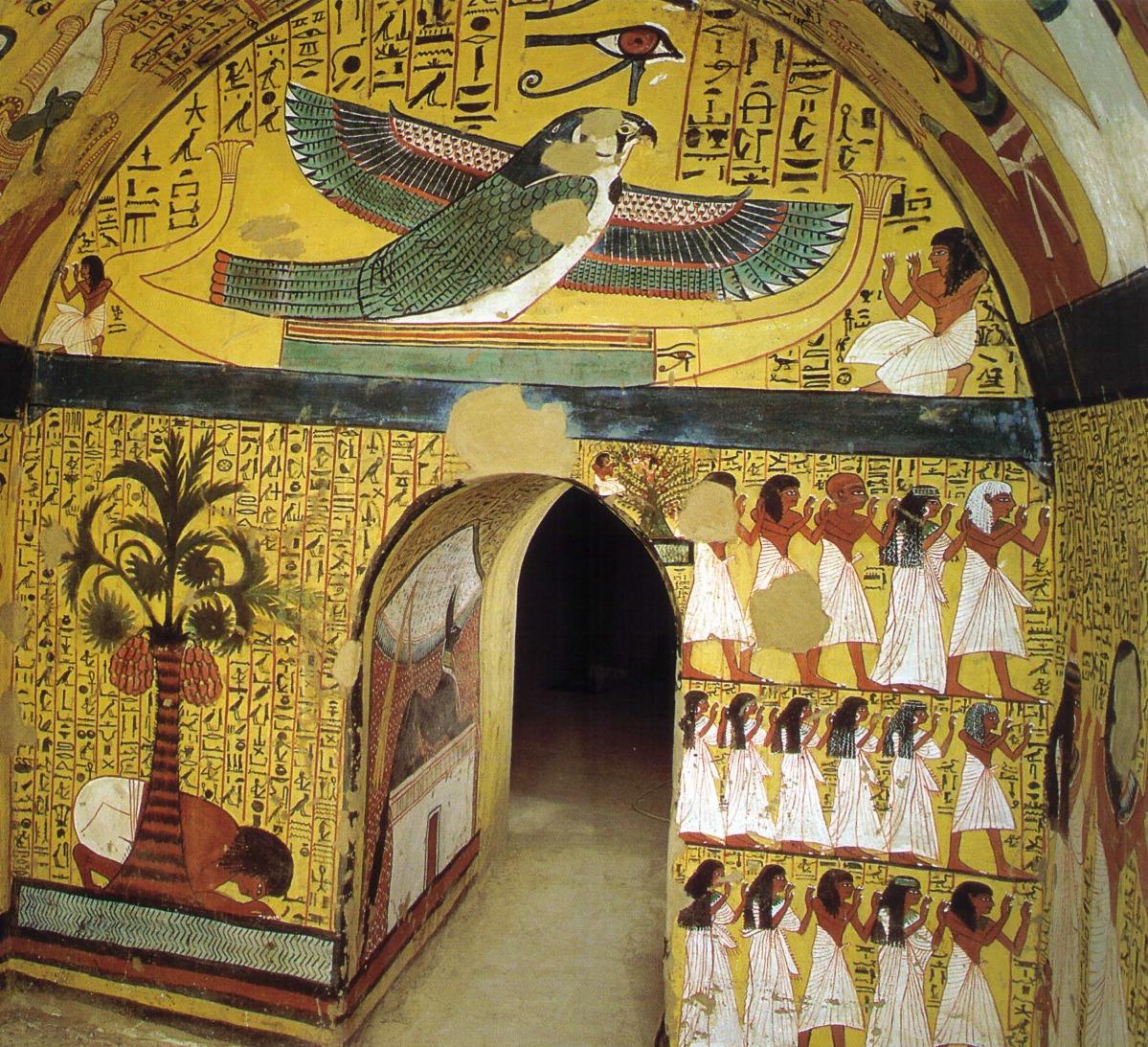 Tomb of Pashedu, Egypt
3150 BCE
[Speaker Notes: About: https://www.ask-aladdin.com/all-destinations/egypt/category/egypt-site-guide/page/pashedu

Image credit: https://www.veniceclayartists.com/relief-art-egypt/
Image credit: https://www.reddit.com/r/OutoftheTombs/comments/tw4obf/the_eastern_wall_of_the_burial_chamber_of_the/]
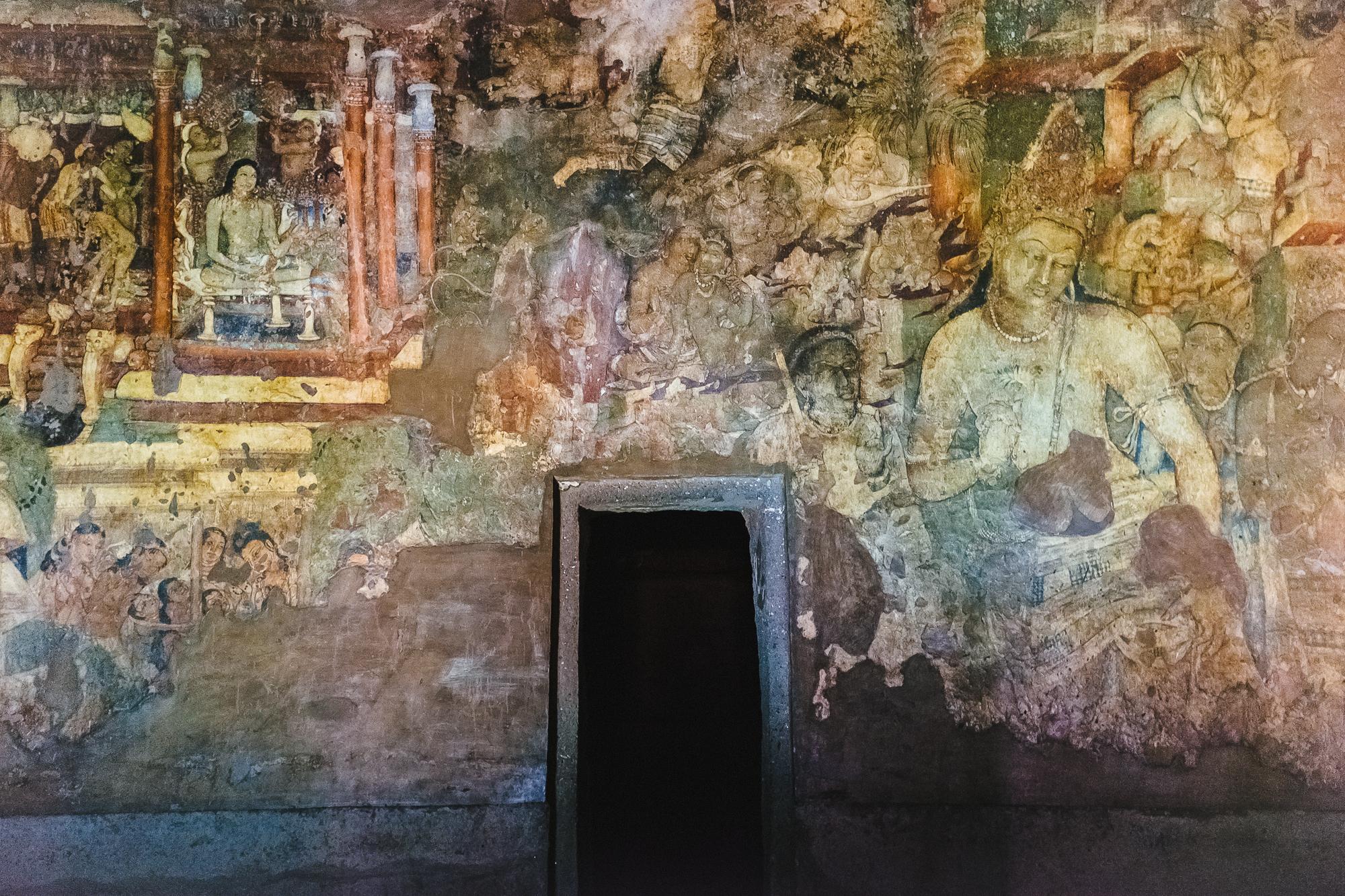 Ellora Cave Paintings, India
2nd Century BCE
[Speaker Notes: https://en.wikipedia.org/wiki/Ellora_Caves

Image credit: https://www.flickr.com/photos/turndeaux/19612144255]
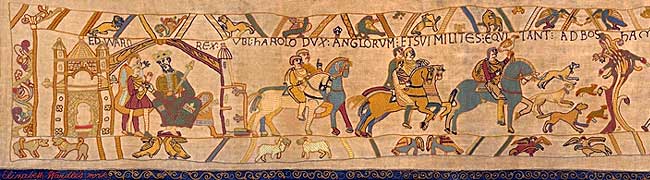 Bayeux Tapestry
Normandy
1070s
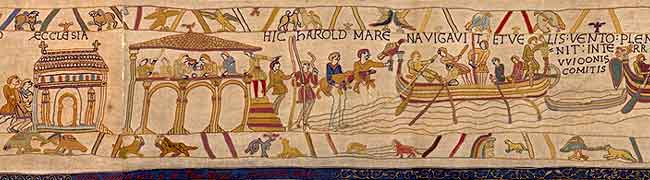 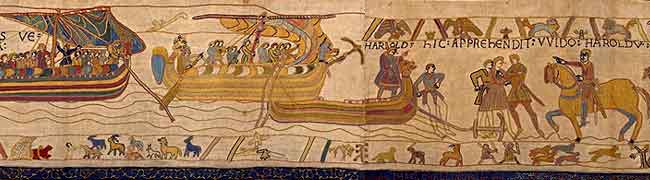 [Speaker Notes: https://historylearning.com/medieval-england/bayeux-tapestry/bayeux-tapestry-scene-by-scene/]
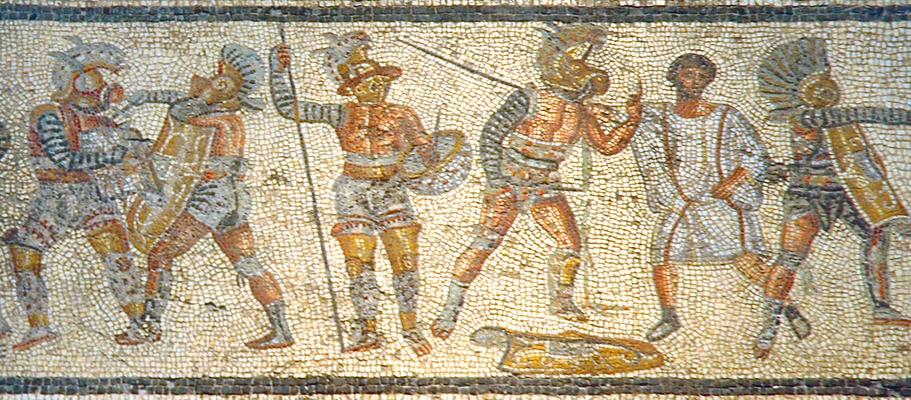 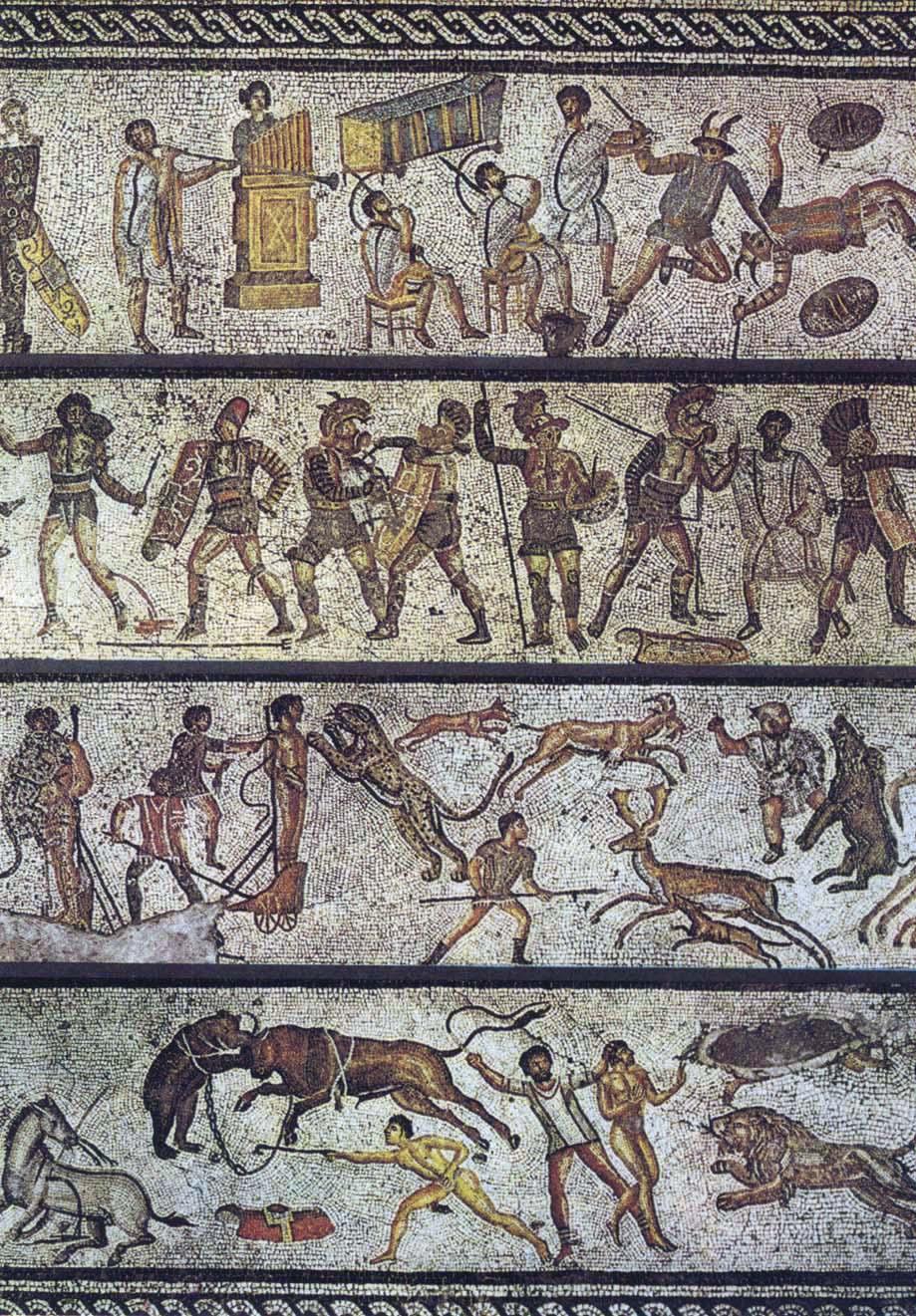 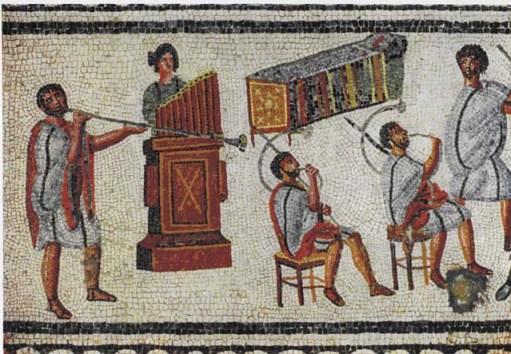 Zilten Mosaic, Libya
2nd Century AD
[Speaker Notes: https://en.wikipedia.org/wiki/Zliten_mosaic]
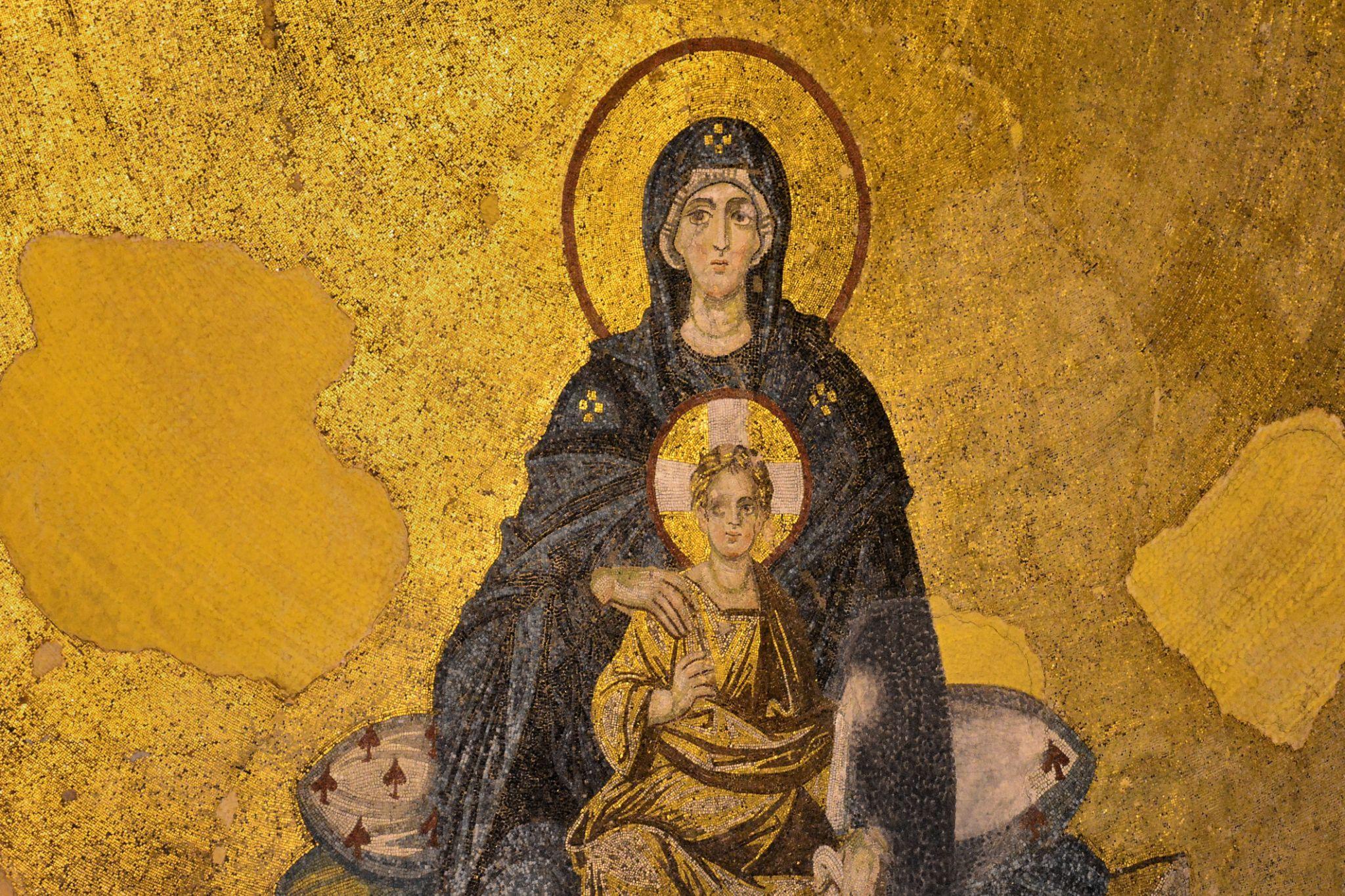 The Virgin and Child, Turkey
9th century CE
[Speaker Notes: https://www.pallasweb.com/deesis/virgin-and-child-hagia-sophia.html

Team, H. S. R. (2018, January 24). The Virgin and Child Mosaic, Hagia Sophia. World History Encyclopedia. Retrieved from https://www.worldhistory.org/image/7973/the-virgin-and-child-mosaic-hagia-sophia/]
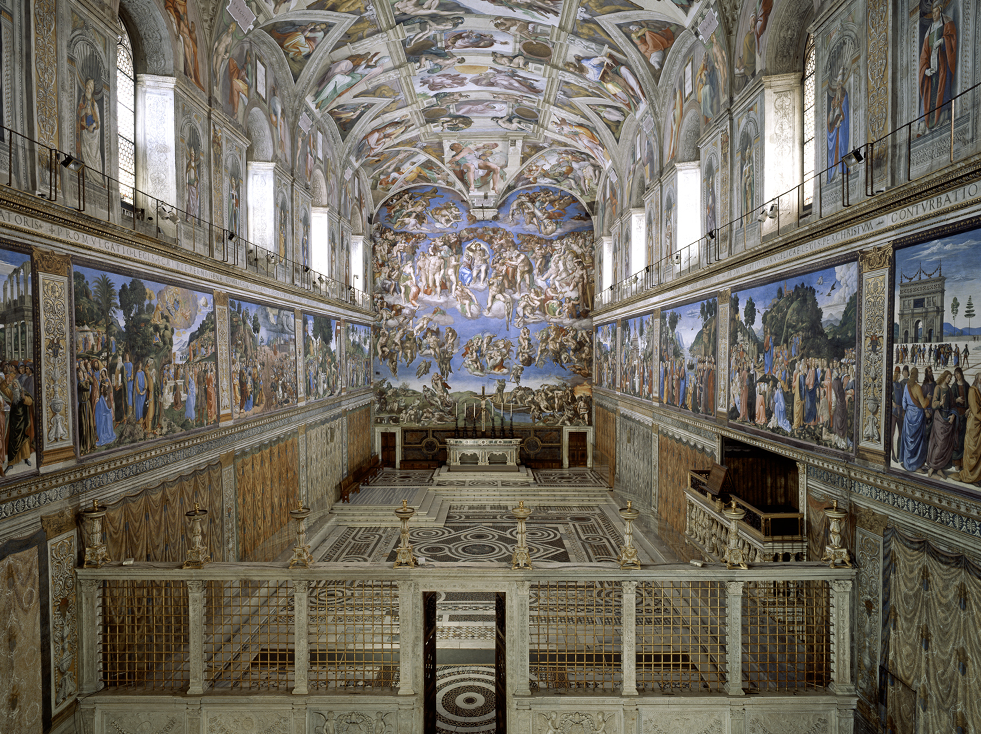 The Sistine Chapel, Vatican
Michelangelo
1508-1512
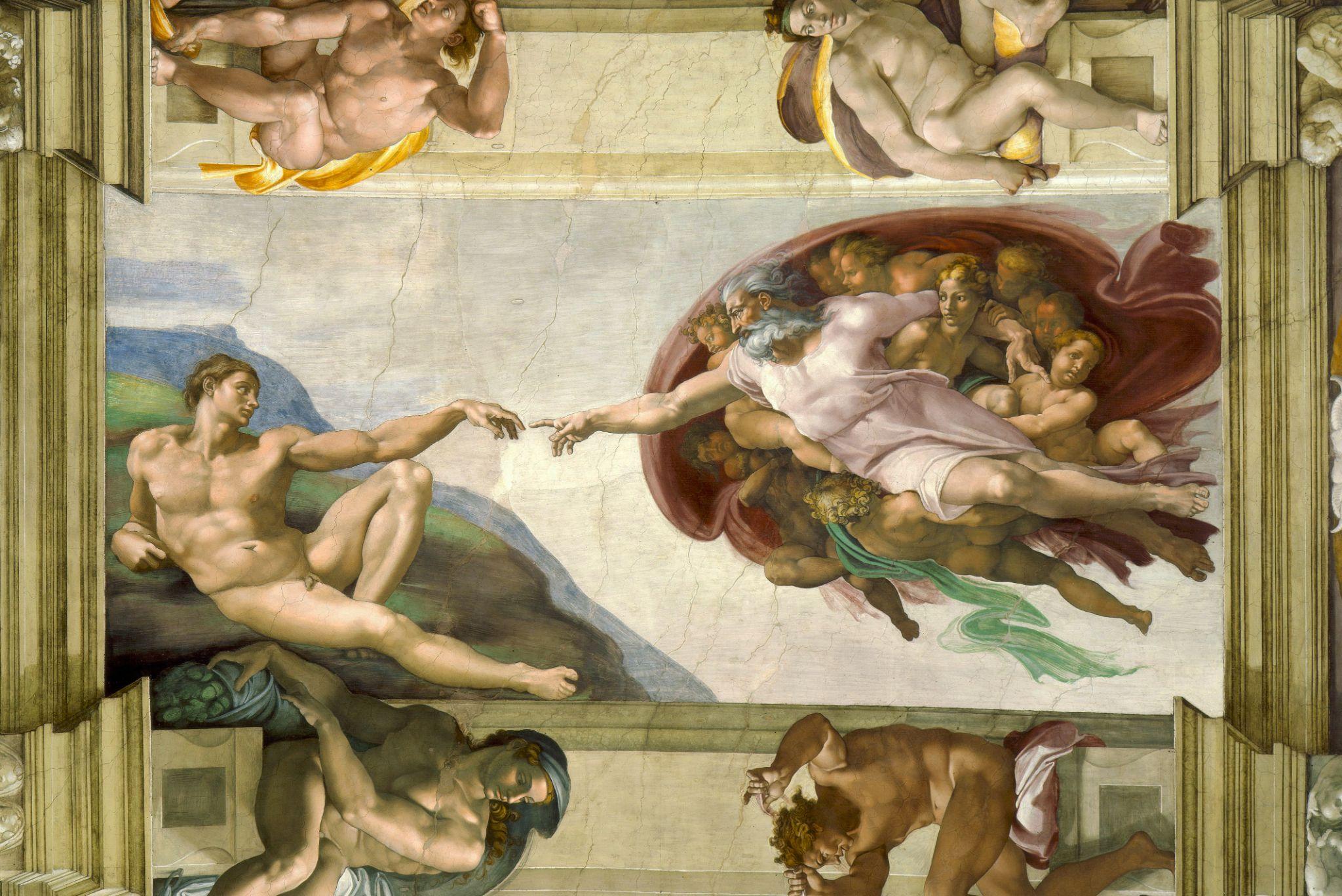 [Speaker Notes: https://m.museivaticani.va/content/museivaticani-mobile/en/collezioni/musei/cappella-sistina/storia-cappella-sistina.html
https://en.wikipedia.org/wiki/Sistine_Chapel_ceiling]
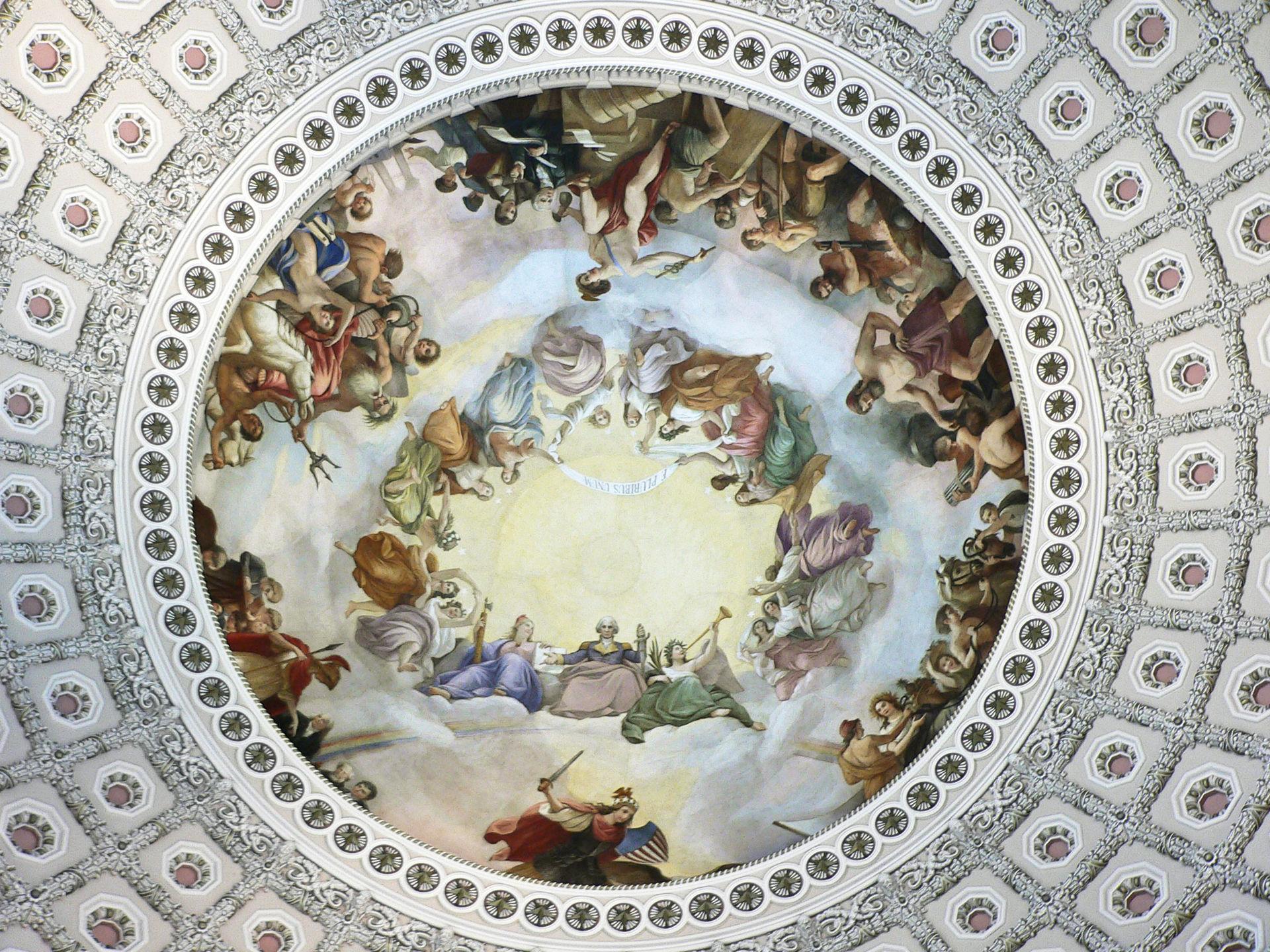 The Apotheosis of Washington, US Capitol
Constantino Brumidi
1865
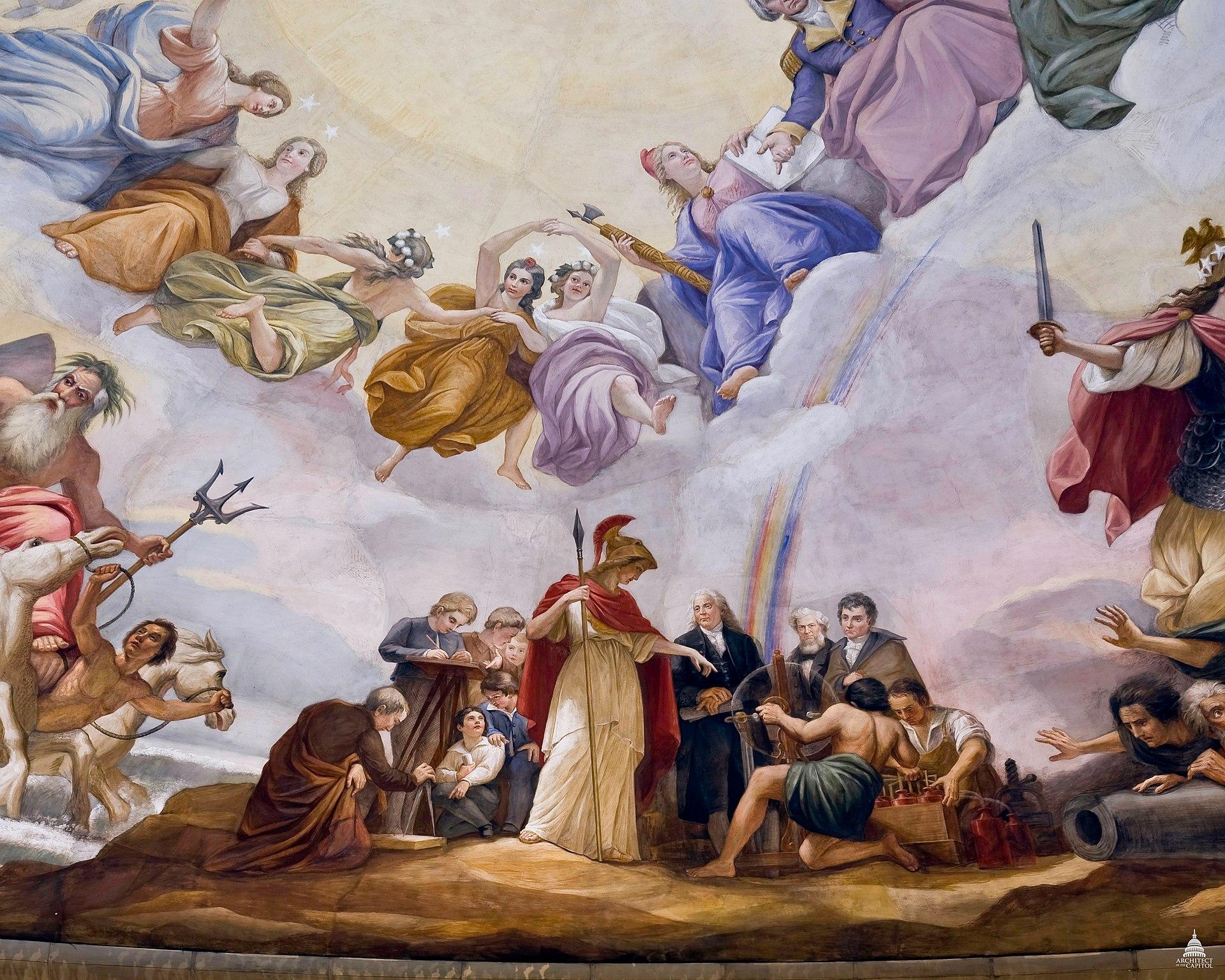 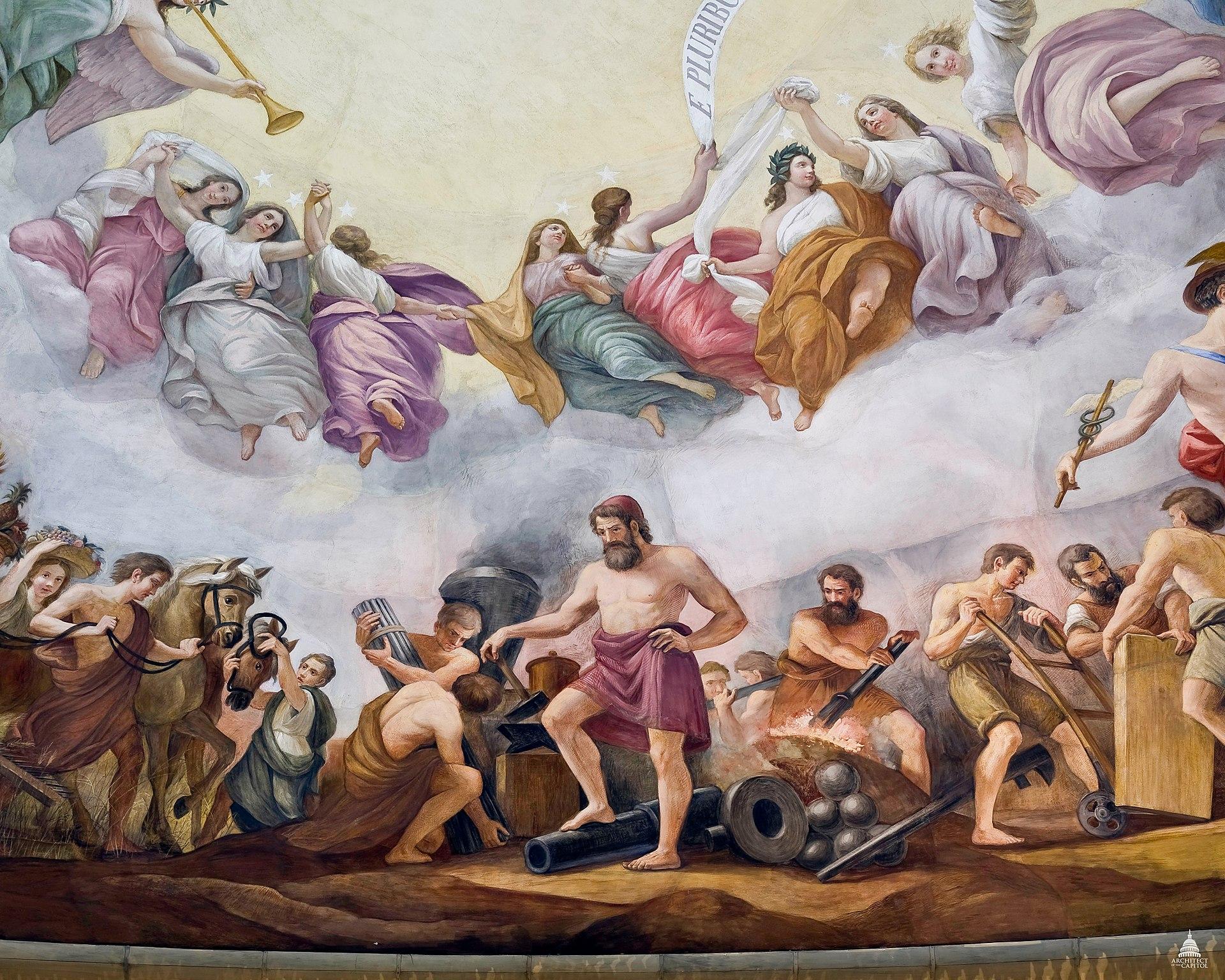 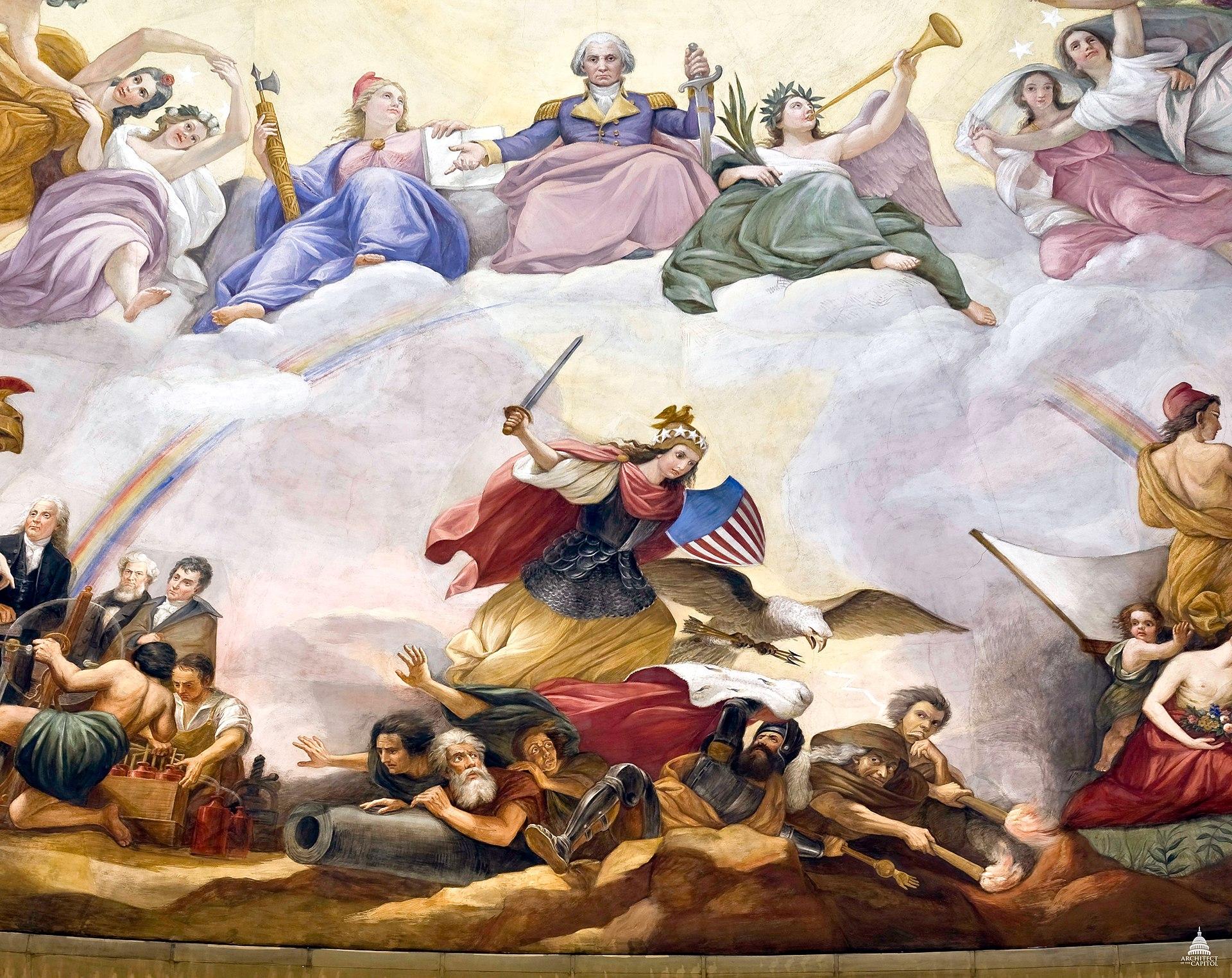 [Speaker Notes: https://en.wikipedia.org/wiki/The_Apotheosis_of_Washington]
Man at the Crossroads, New York City
Diego Rivera
1933
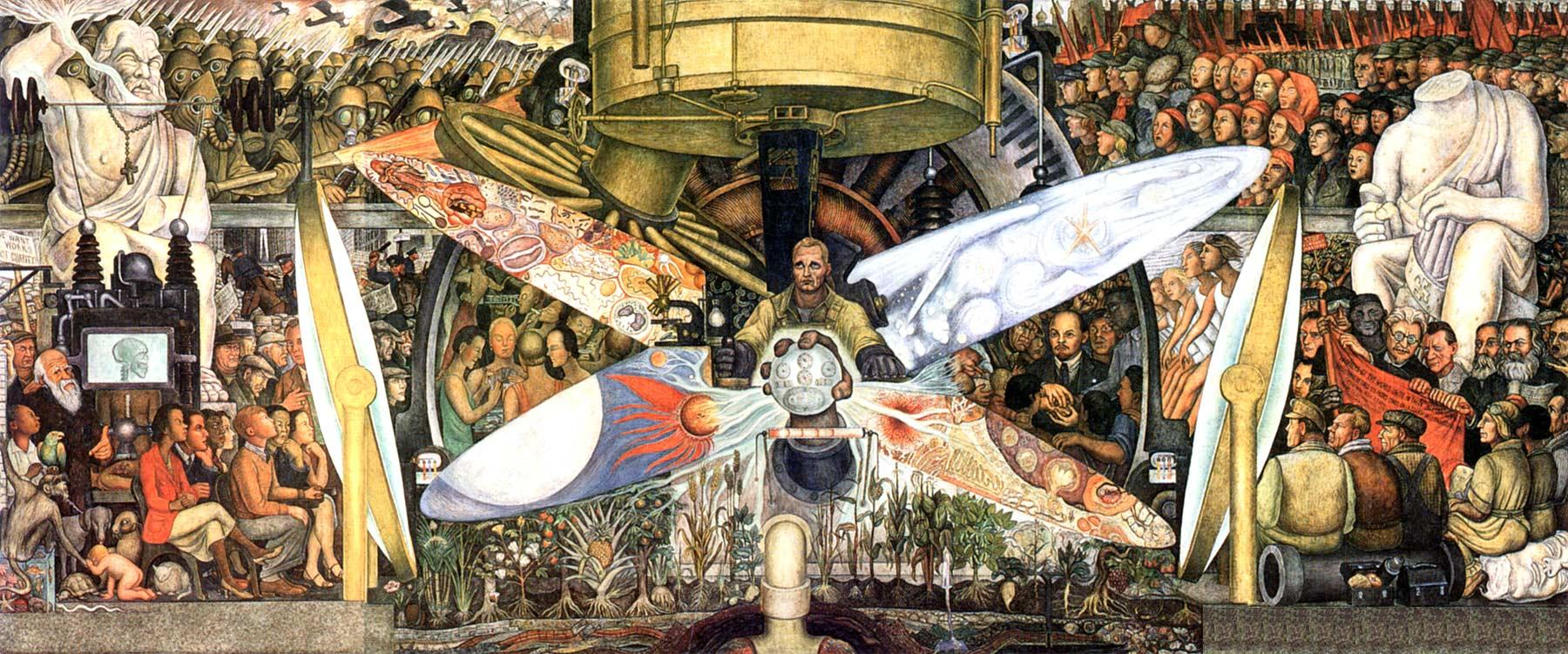 [Speaker Notes: https://en.wikipedia.org/wiki/Man_at_the_Crossroads]
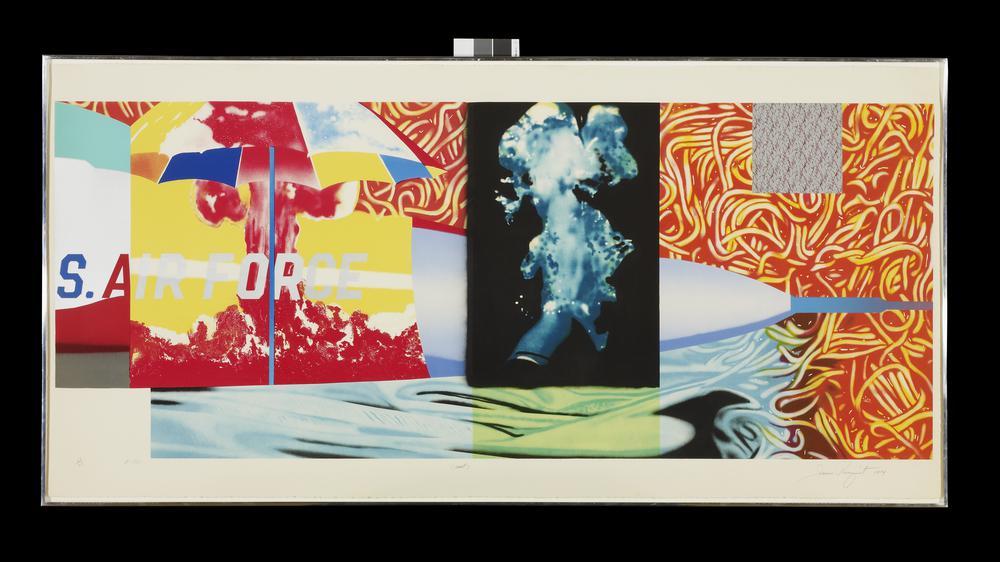 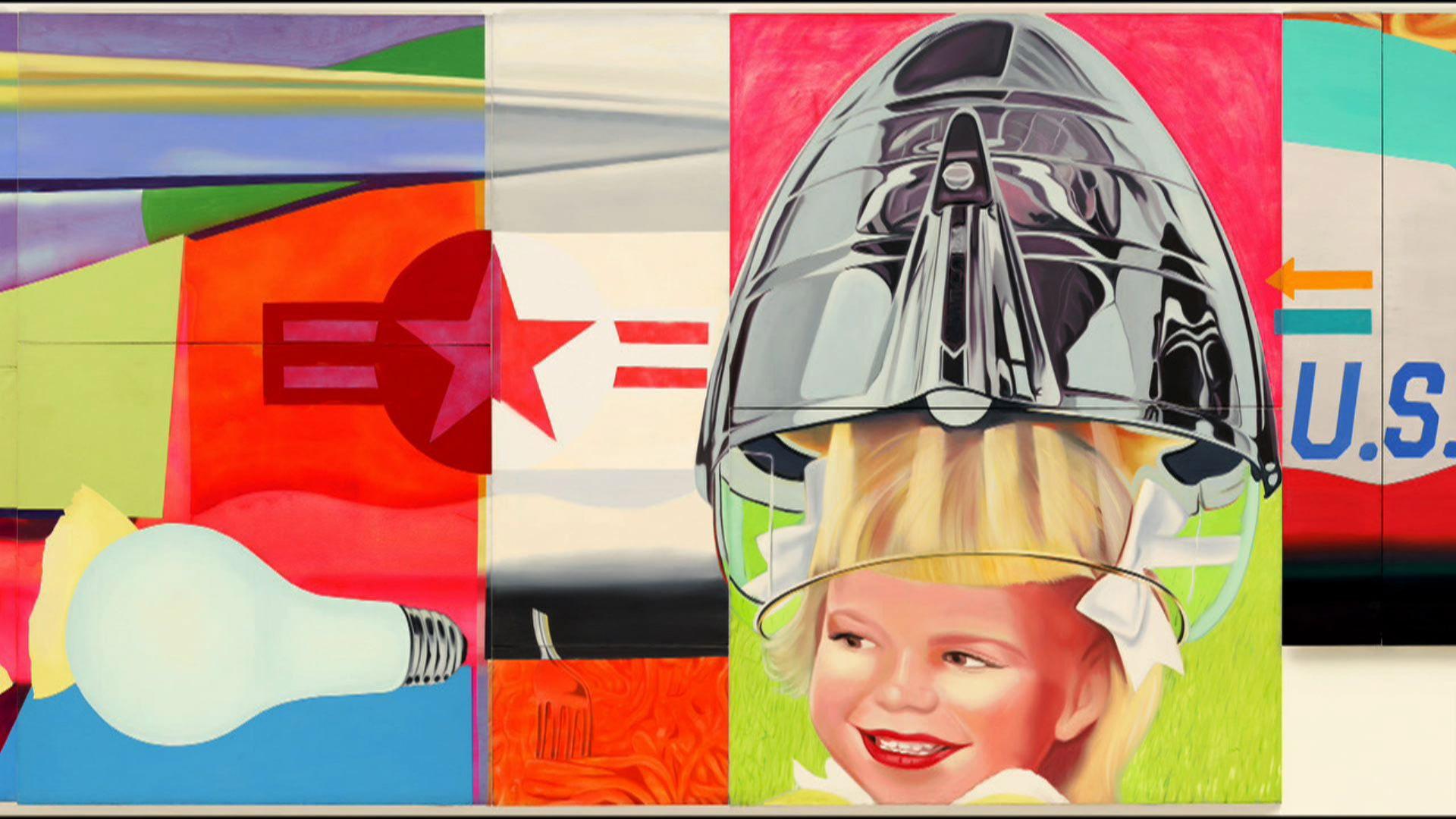 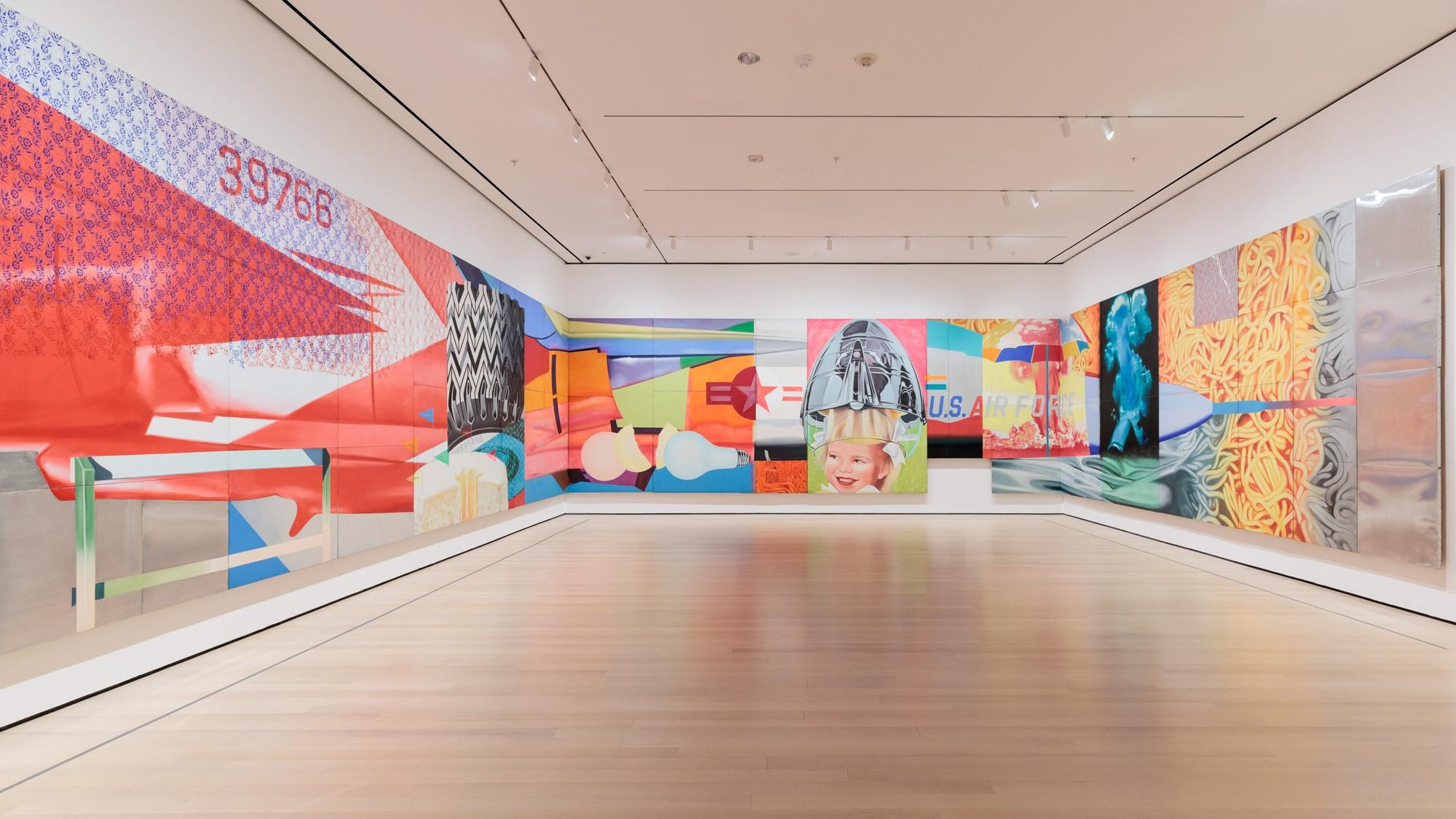 F-111, MoMA
James Rosenquist
1974
[Speaker Notes: https://www.moma.org/calendar/galleries/5512]
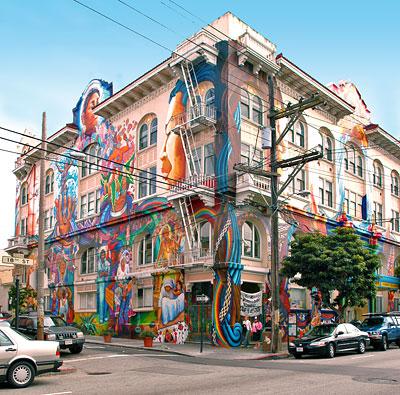 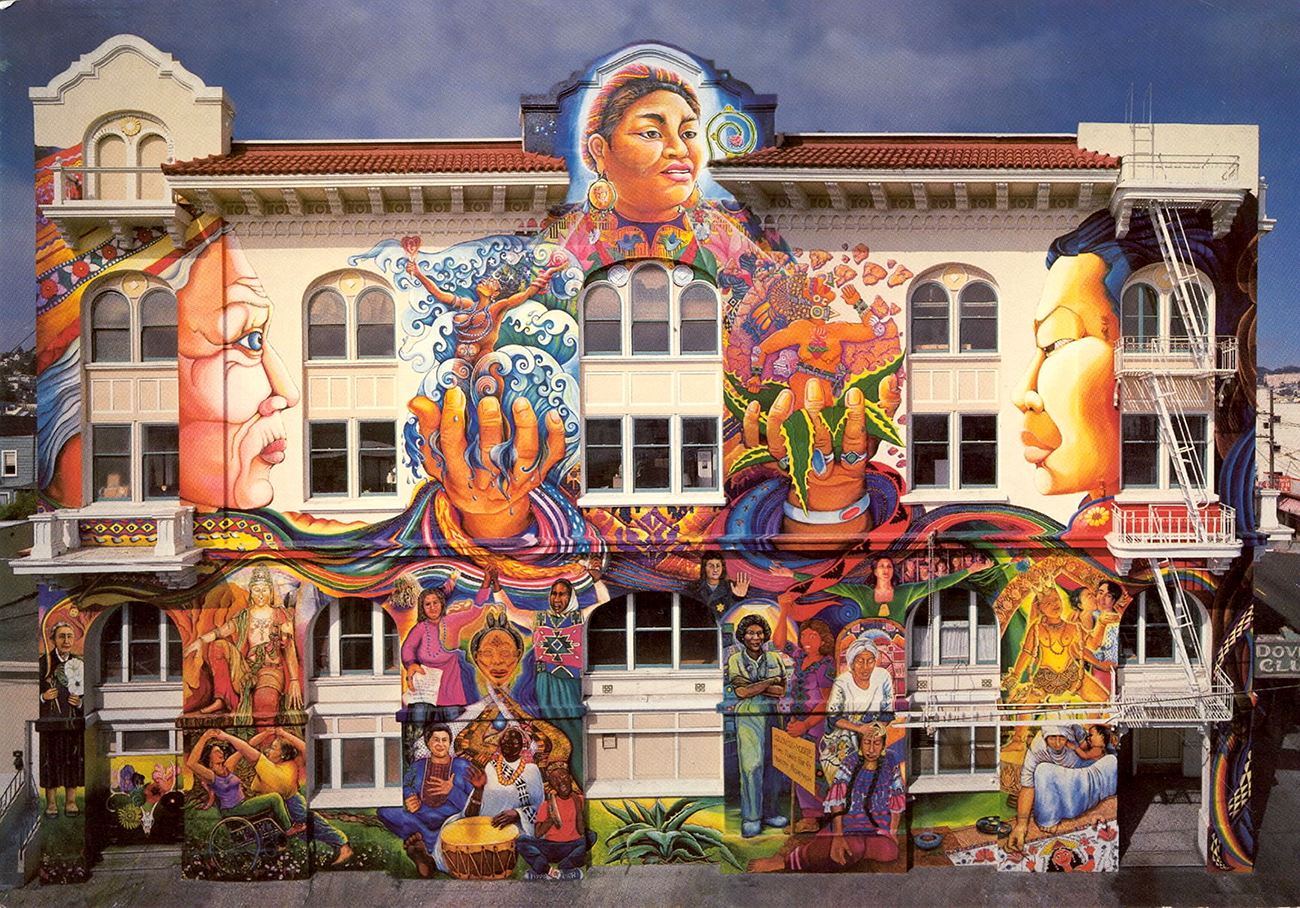 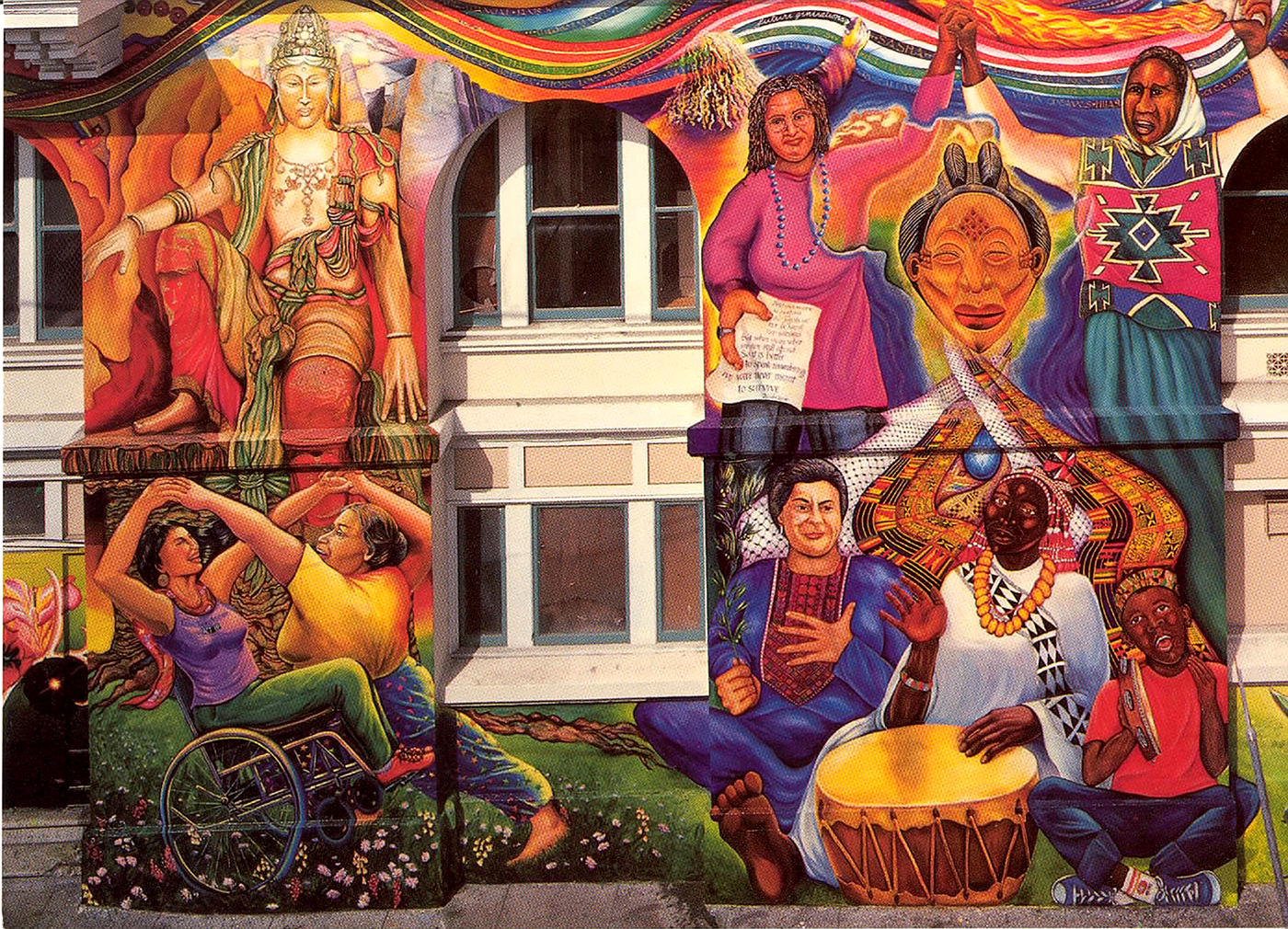 MAESTRAPEACE, San Francisco 
Susan Cervantes, Meera Desai, Yvonne Littleton and Irene Perez, © 1994, 2000, 2010
[Speaker Notes: https://noehill.com/sf/landmarks/sf178.asp
https://womensbuilding.org/the-mural/]
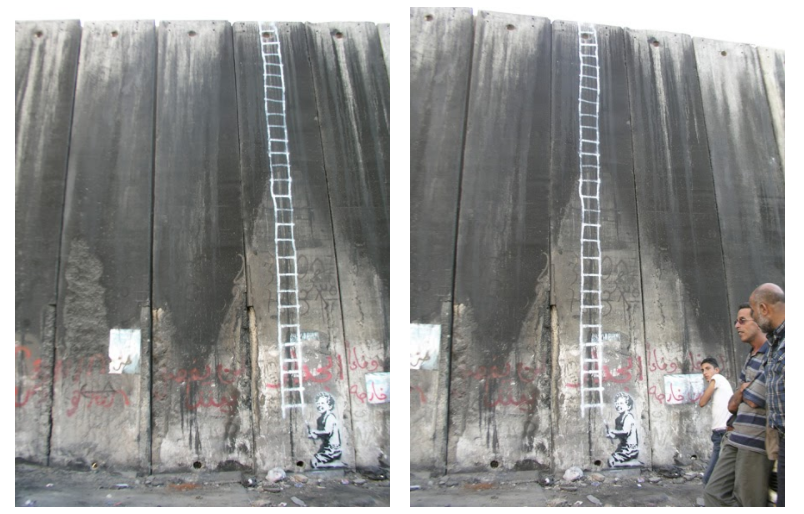 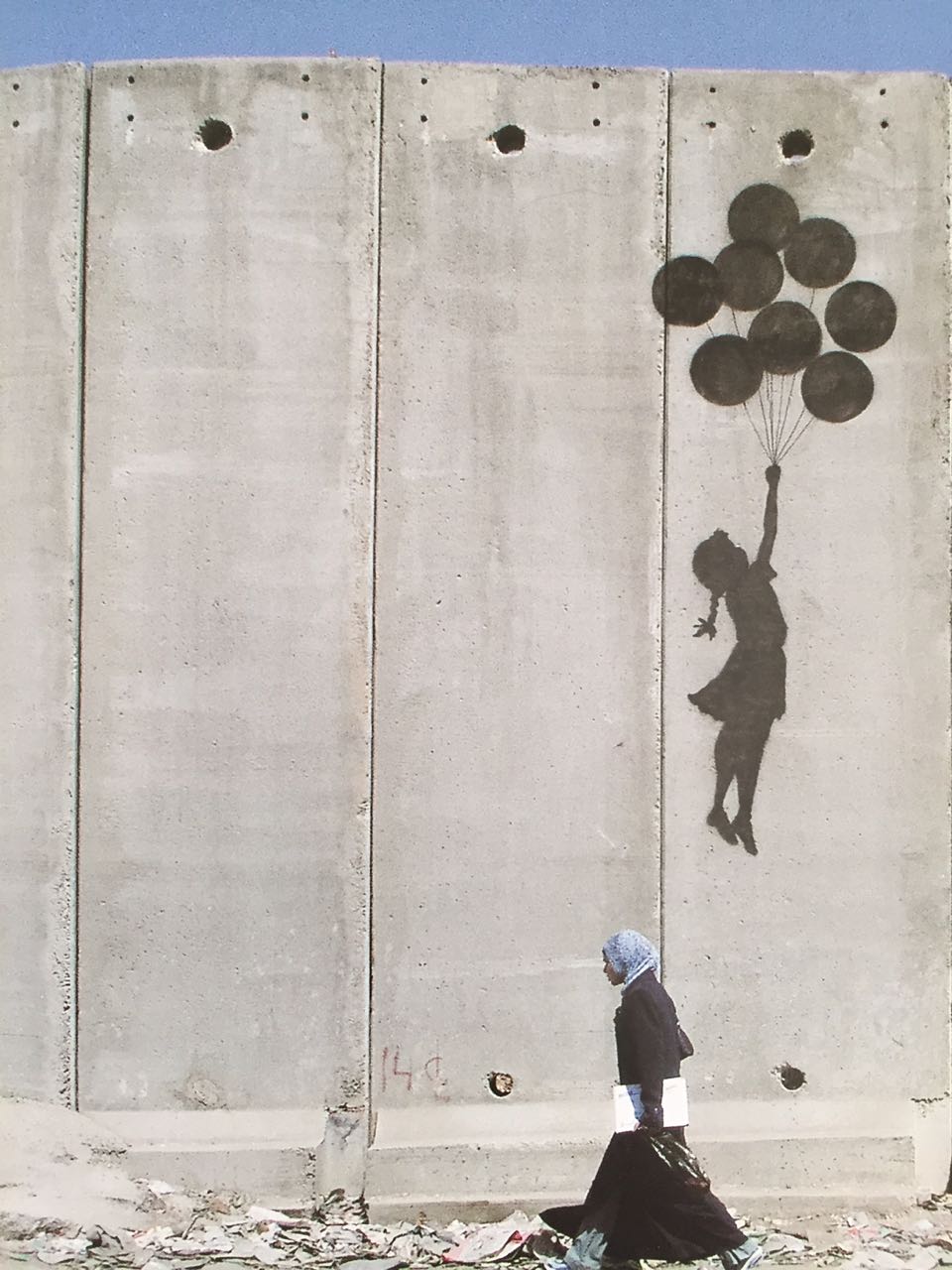 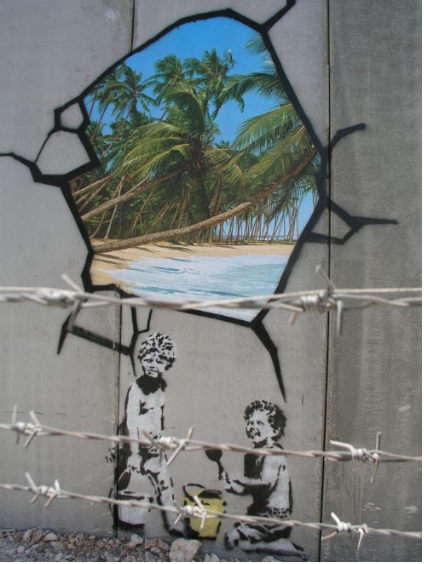 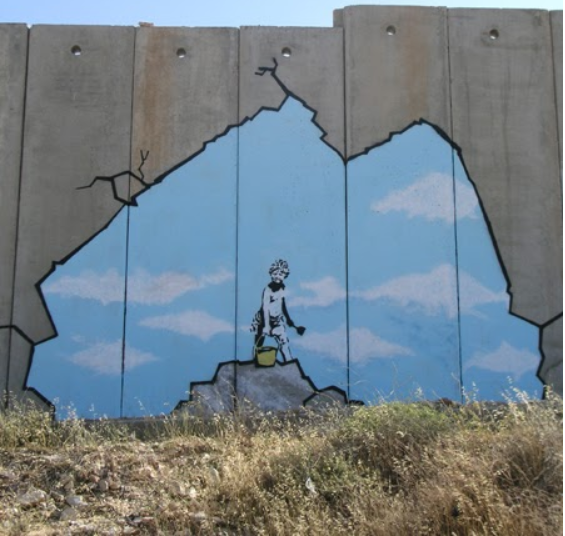 The Segregation Wall, 
Palestine
Banksy
2005
[Speaker Notes: https://banksyexplained.com/the-segregation-wall-palestine-2005/]